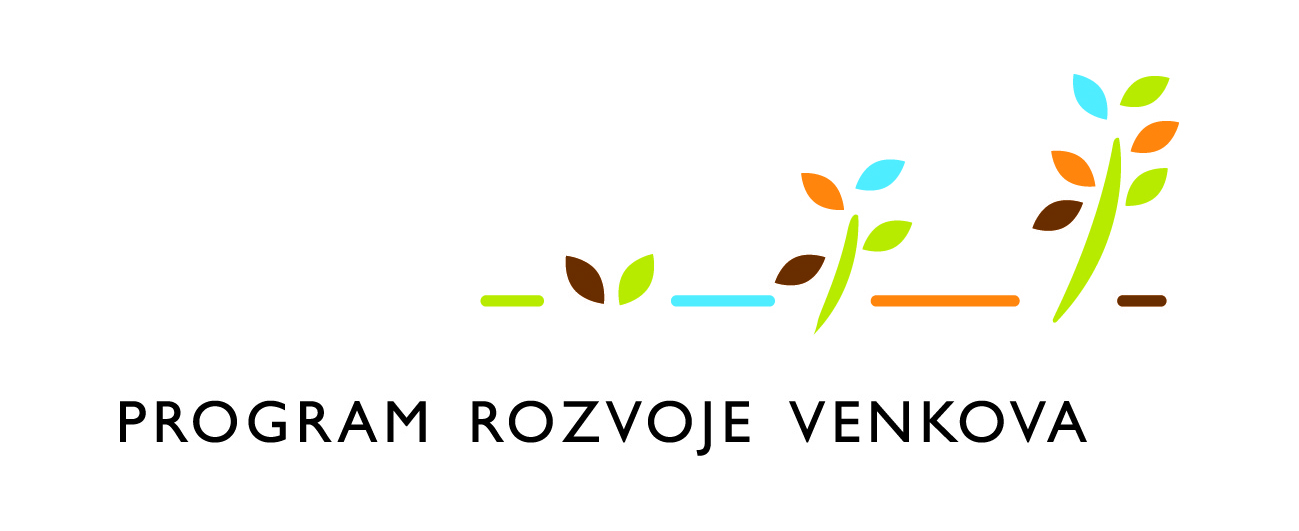 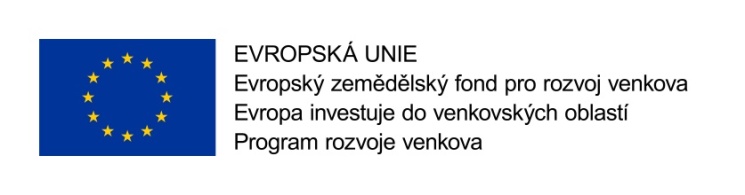 Vzdělávací akce s názvem
Organická hmota a její význam pro stabilizaci půdního prostředí pro předcházení erozi půdy
Reg.č. 16/002/01110/520/000064
Realizovaná v rámci Programu rozvoje venkova ČR na období 2014–2020
Kdy:	Dne 10. 2. 2017, od 9:00 do 16:00 hod.
Kde:	Penzion V Oboře, Horšov 62, 346 01 Horšovský Týn (k.ú. Horšov)
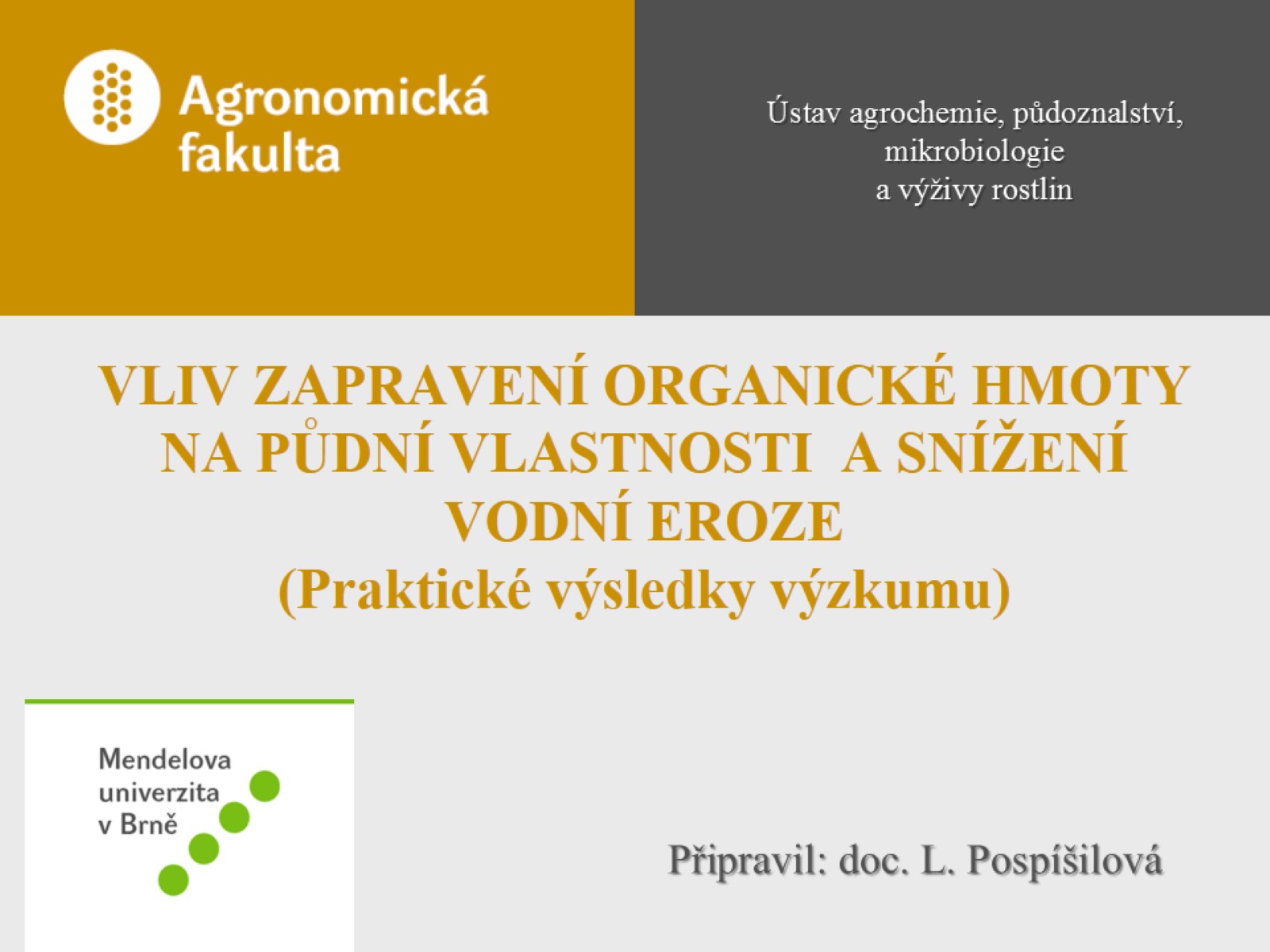 VLIV ZAPRAVENÍ ORGANICKÉ HMOTY NA PŮDNÍ VLASTNOSTI  A SNÍŽENÍ VODNÍ EROZE (Praktické výsledky výzkumu)
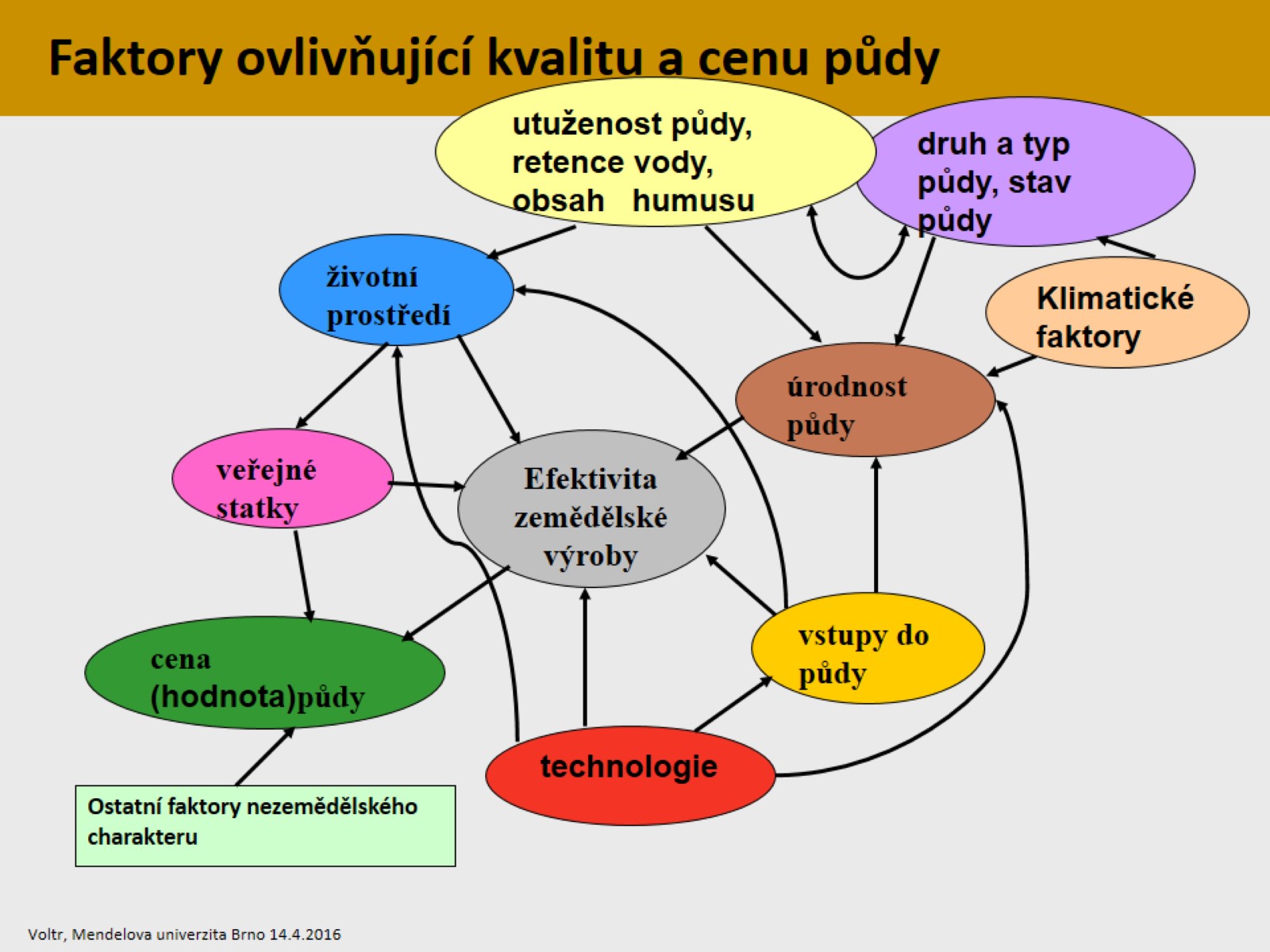 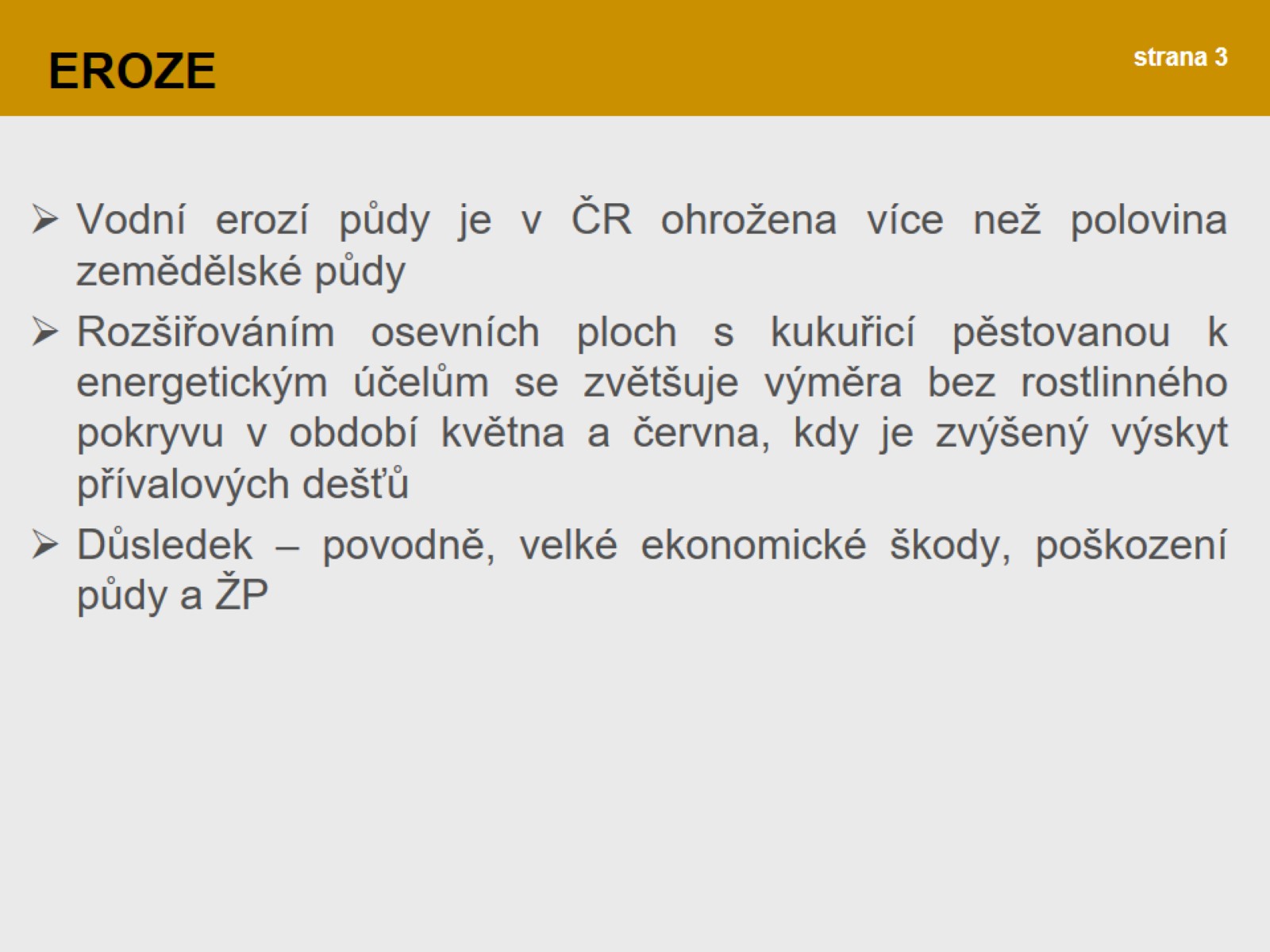 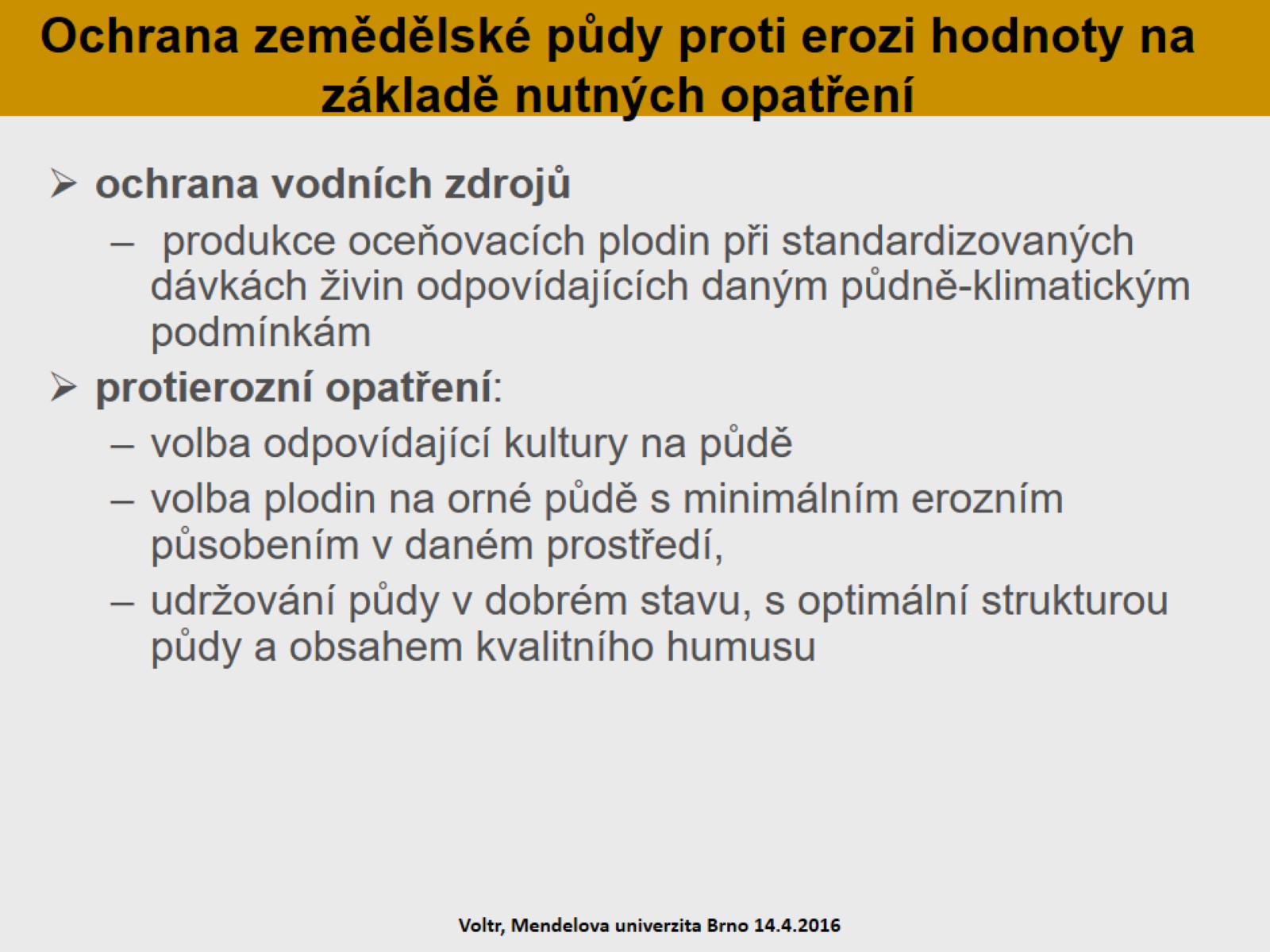 Ochrana zemědělské půdy proti erozi hodnoty na základě nutných opatření
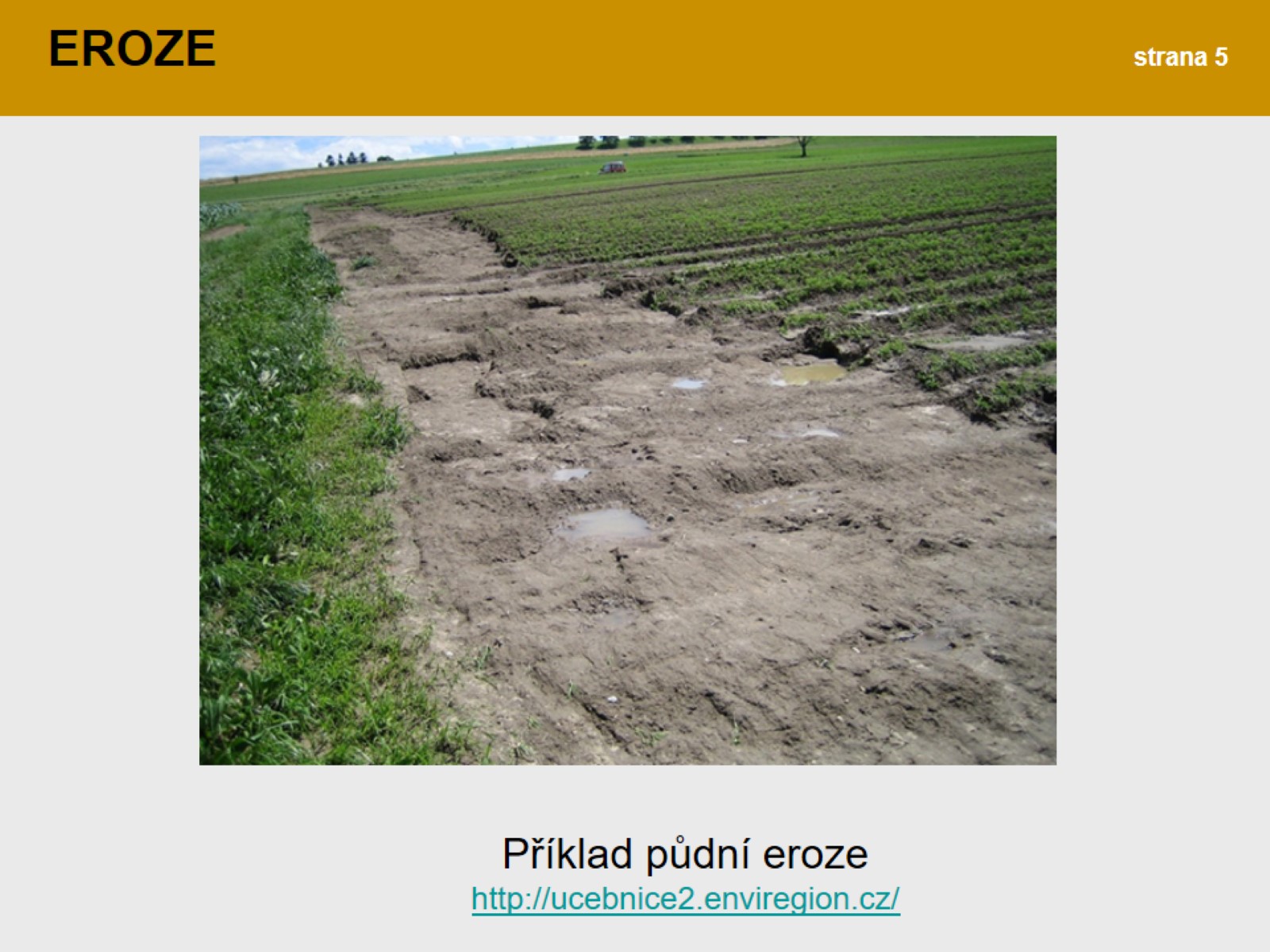 Příklad půdní eroze http://ucebnice2.enviregion.cz/
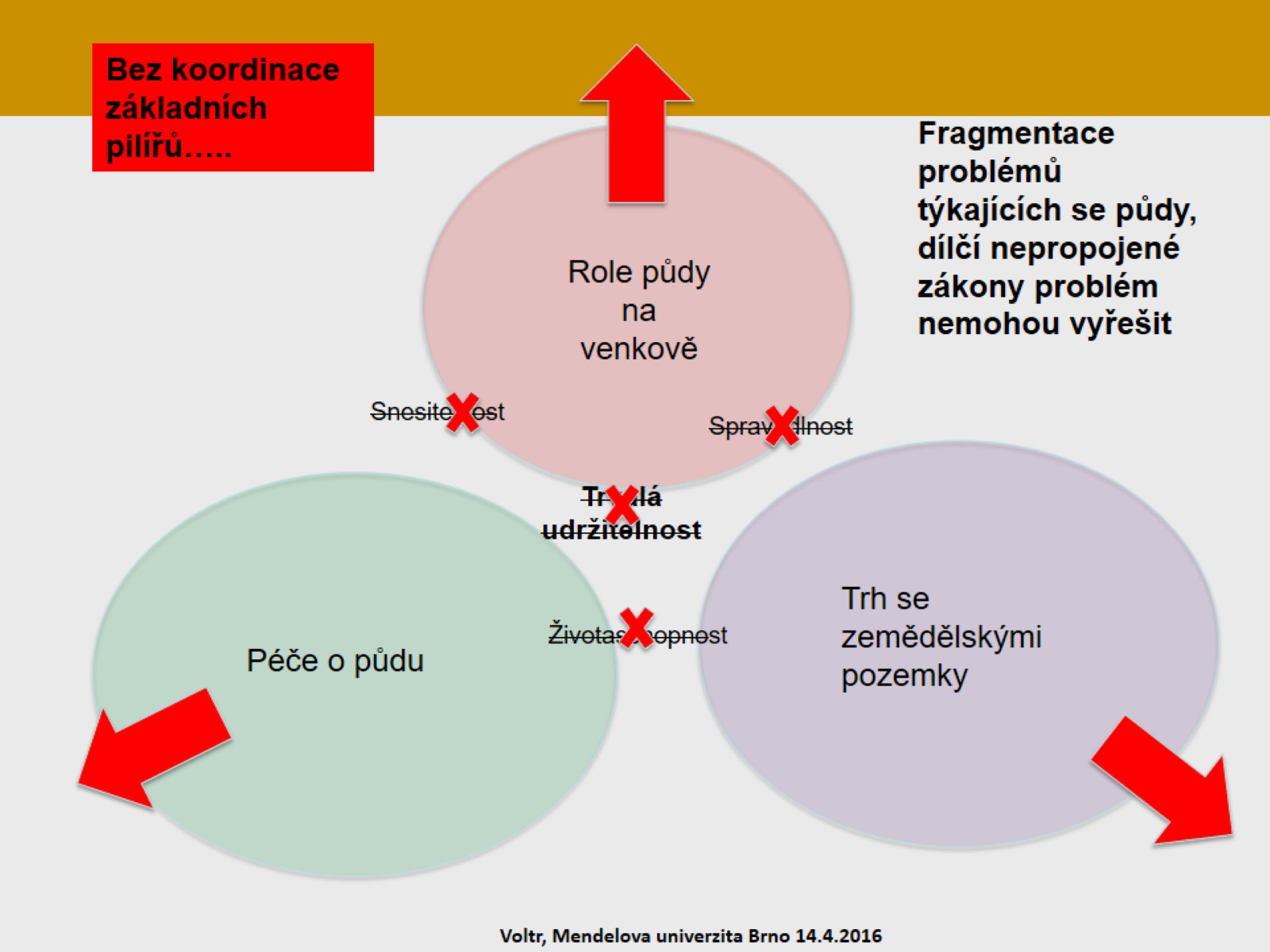 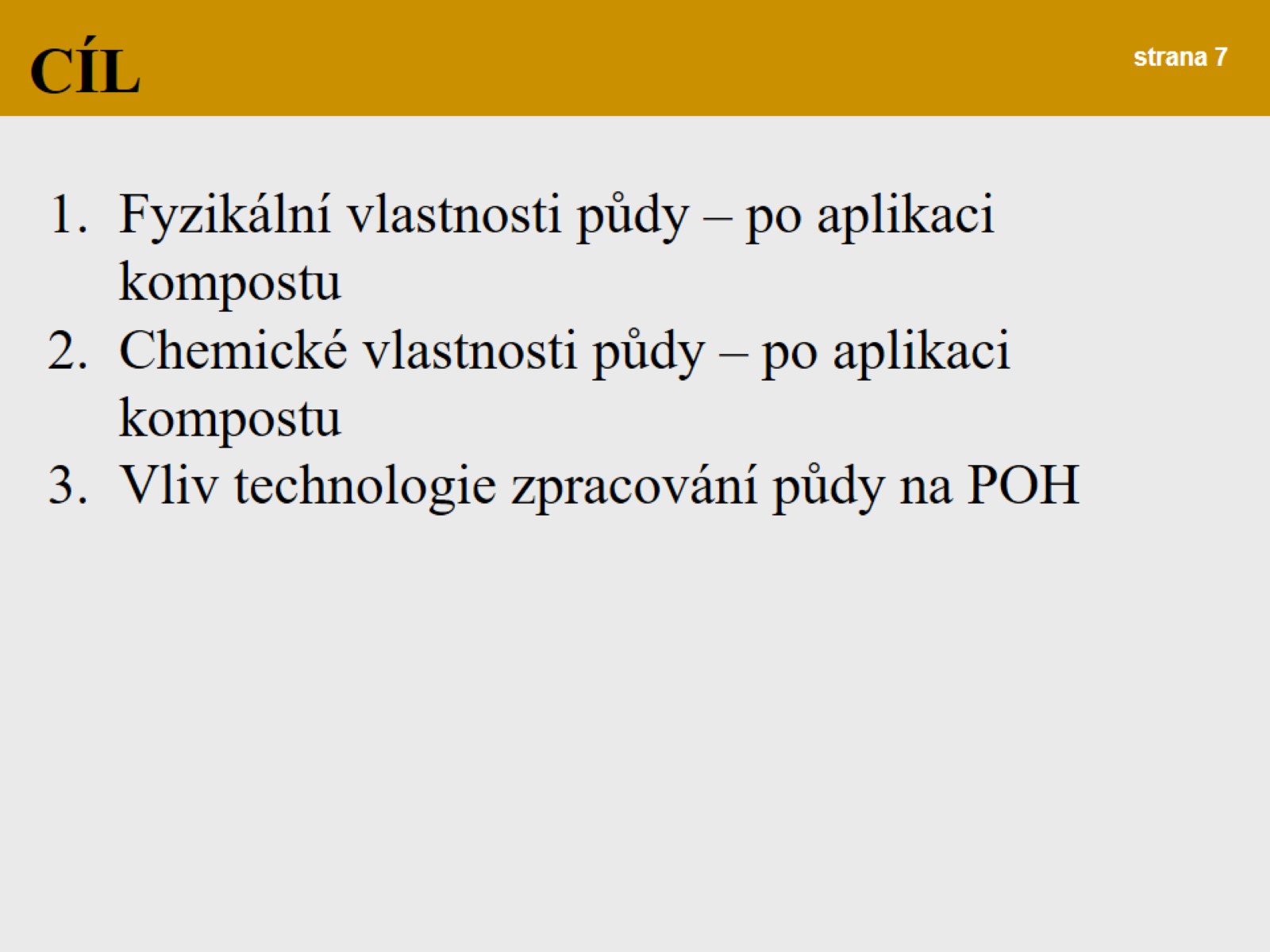 CÍL
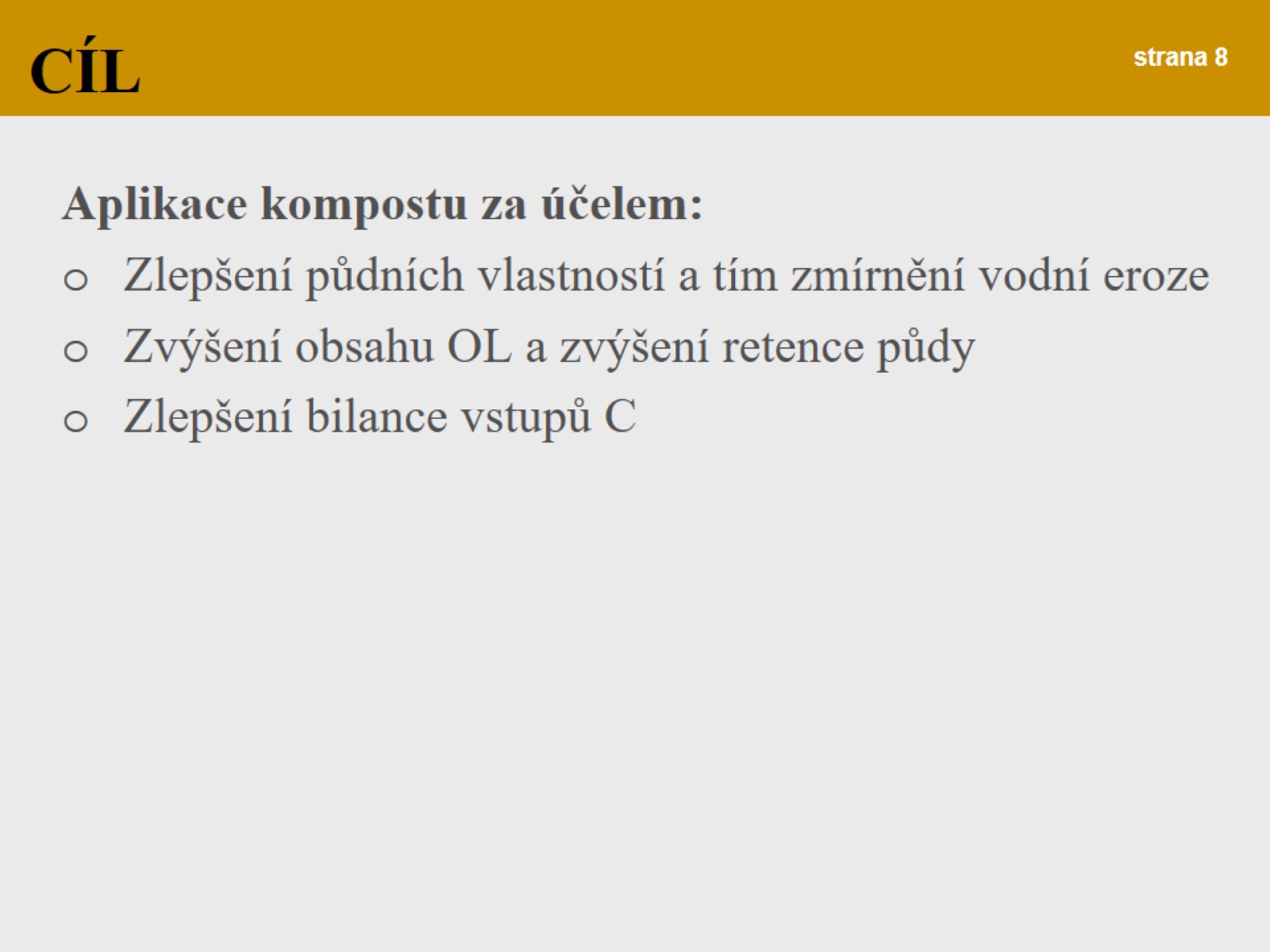 CÍL
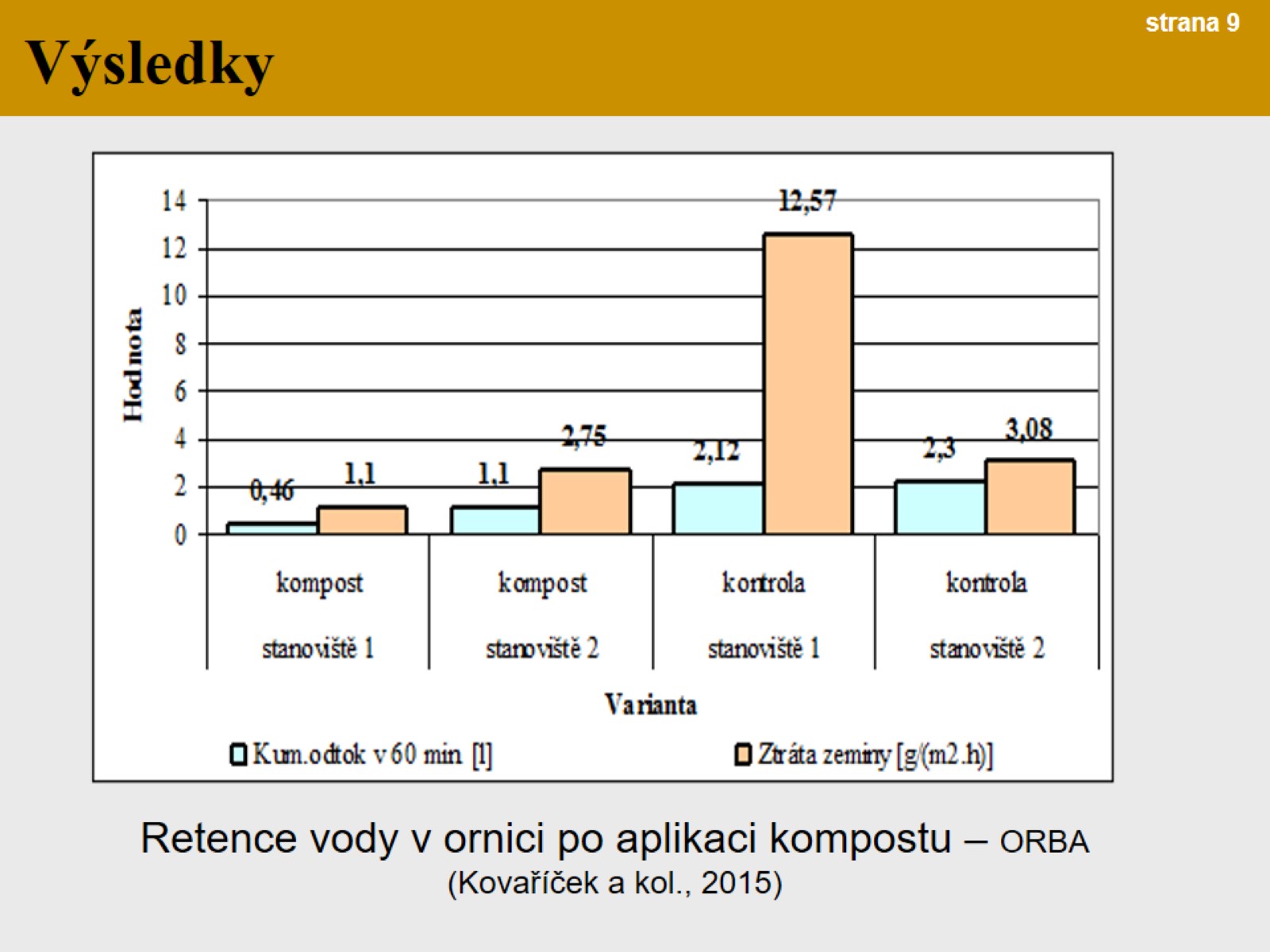 Retence vody v ornici po aplikaci kompostu – ORBA (Kovaříček a kol., 2015)
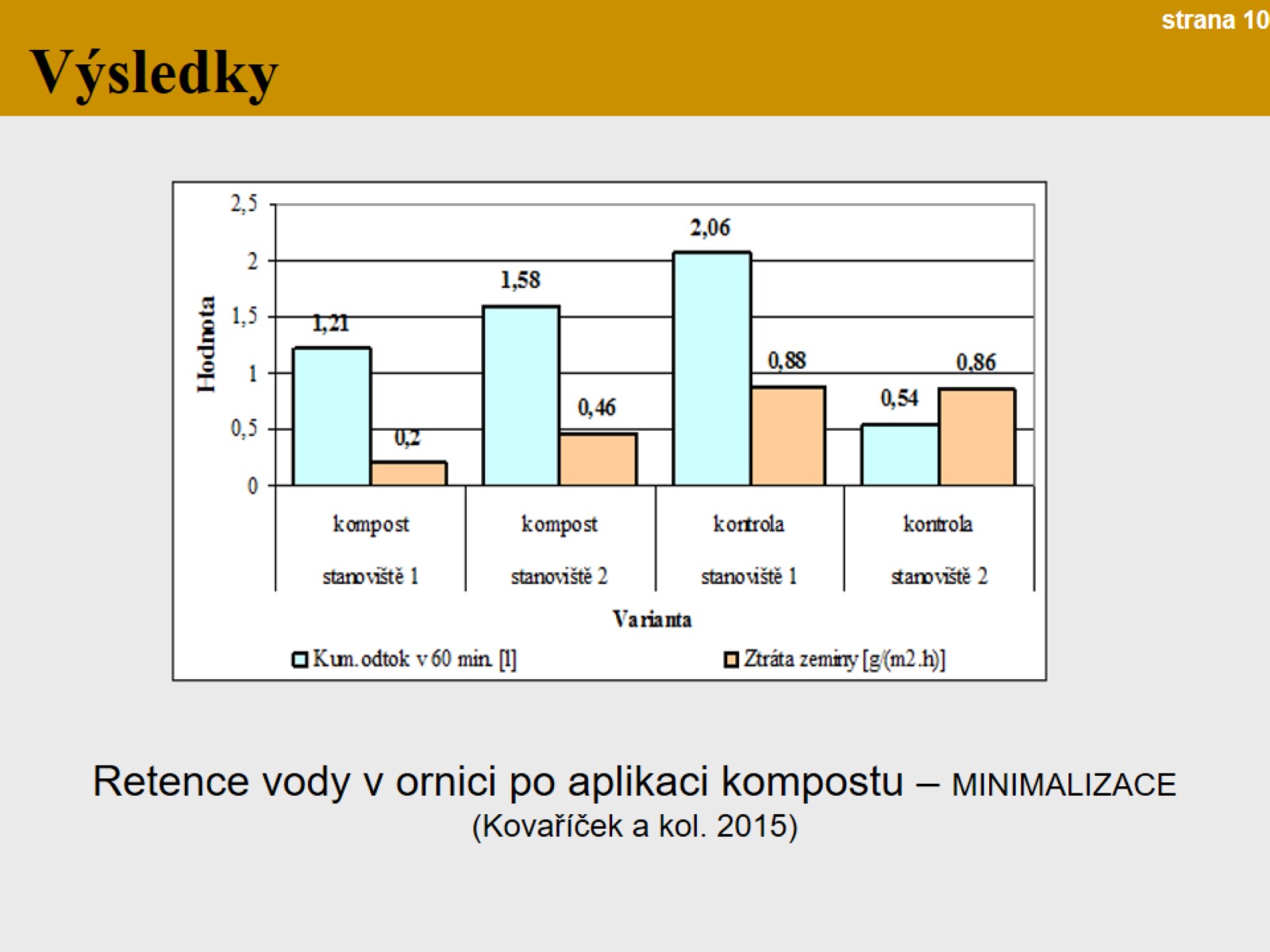 Retence vody v ornici po aplikaci kompostu – MINIMALIZACE (Kovaříček a kol. 2015)
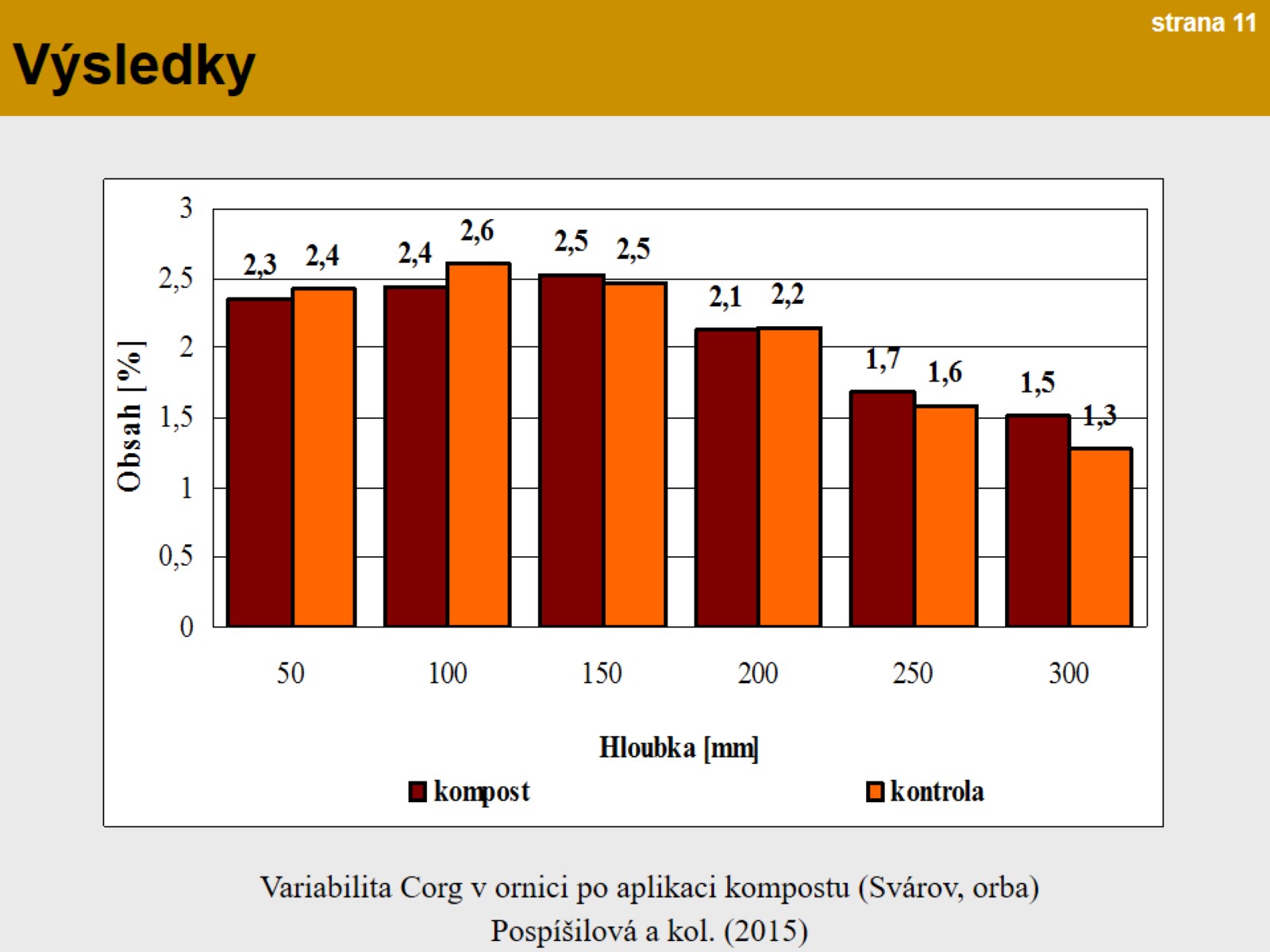 Výsledky
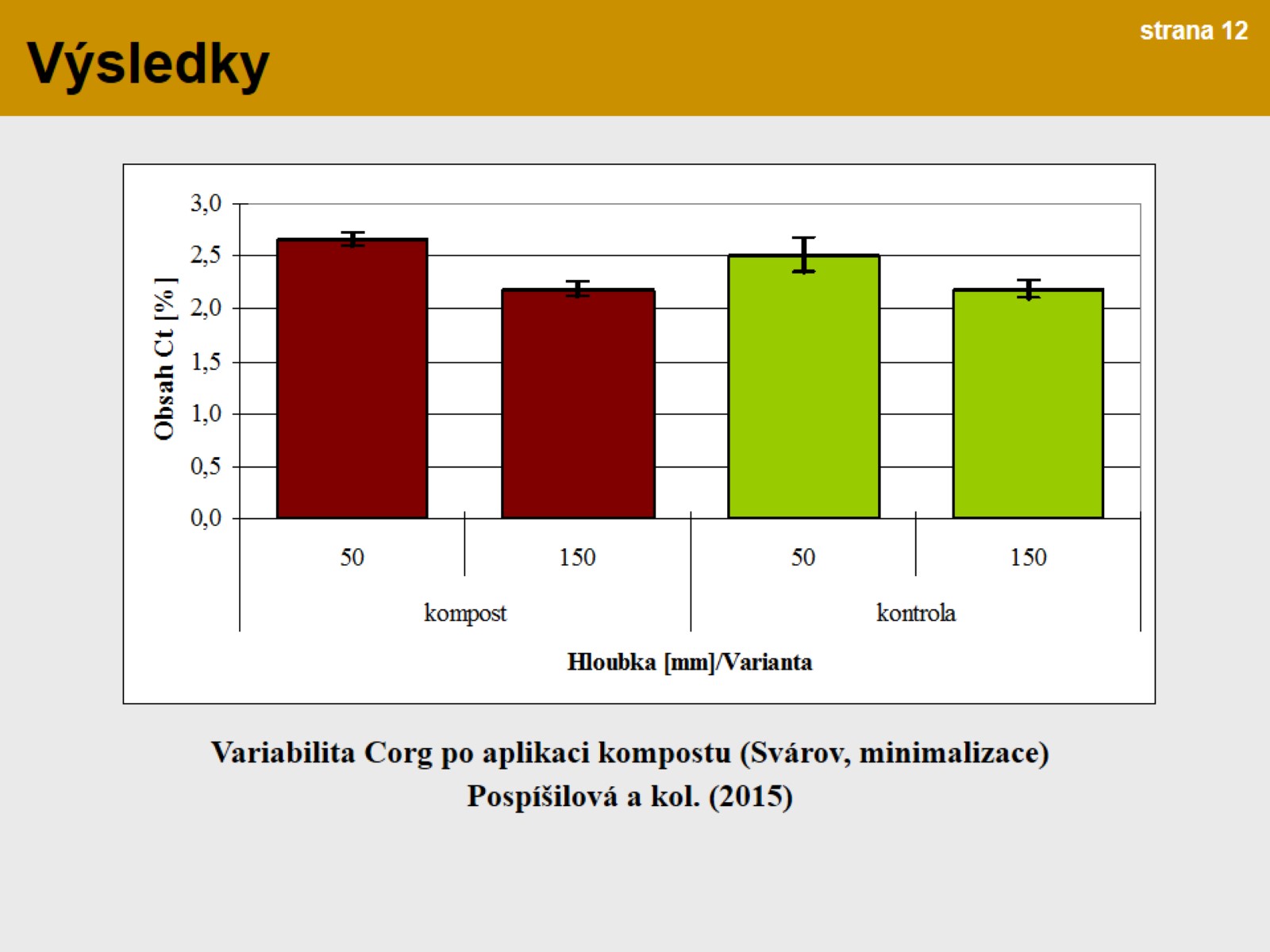 Výsledky
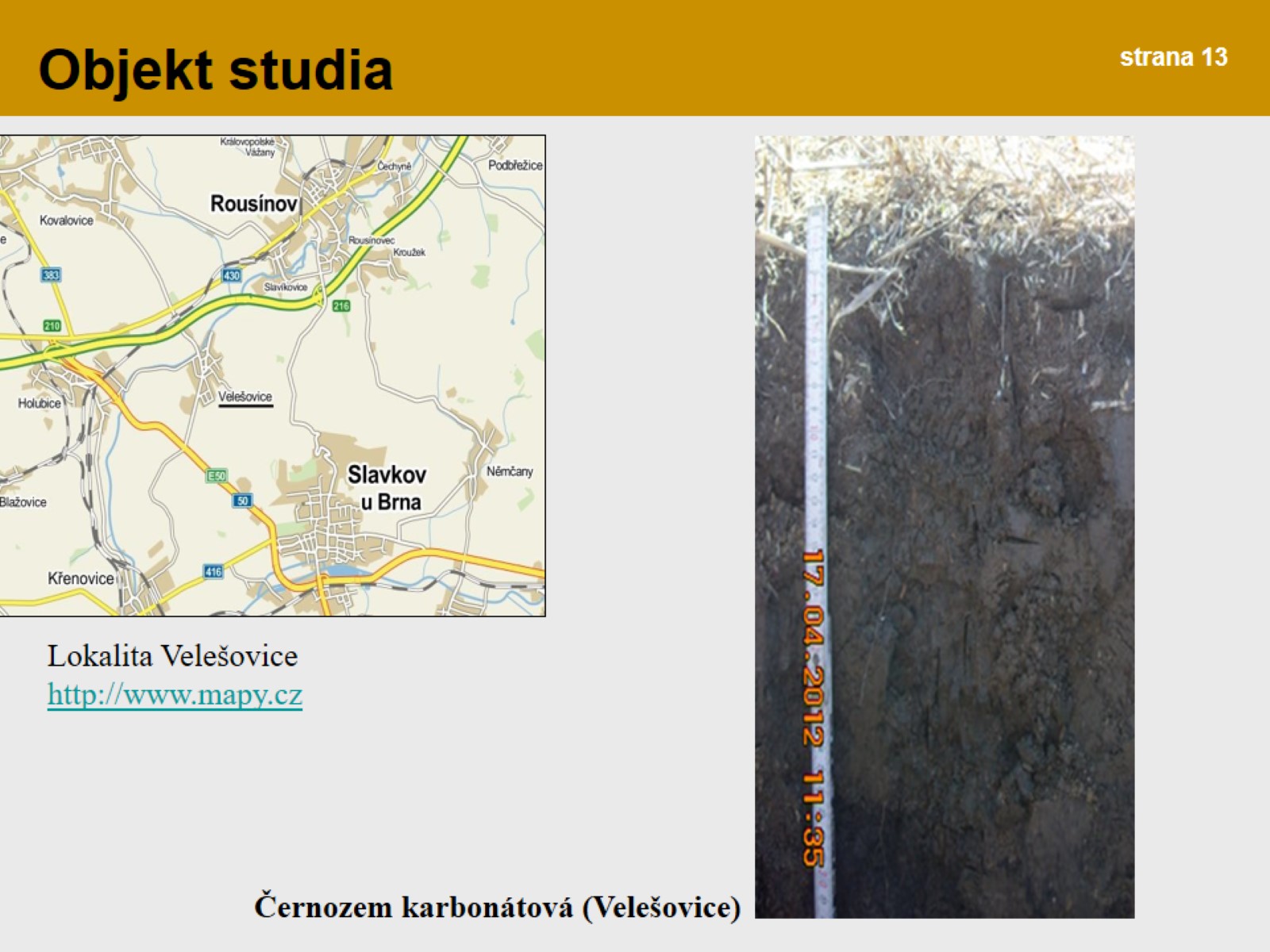 Objekt studia
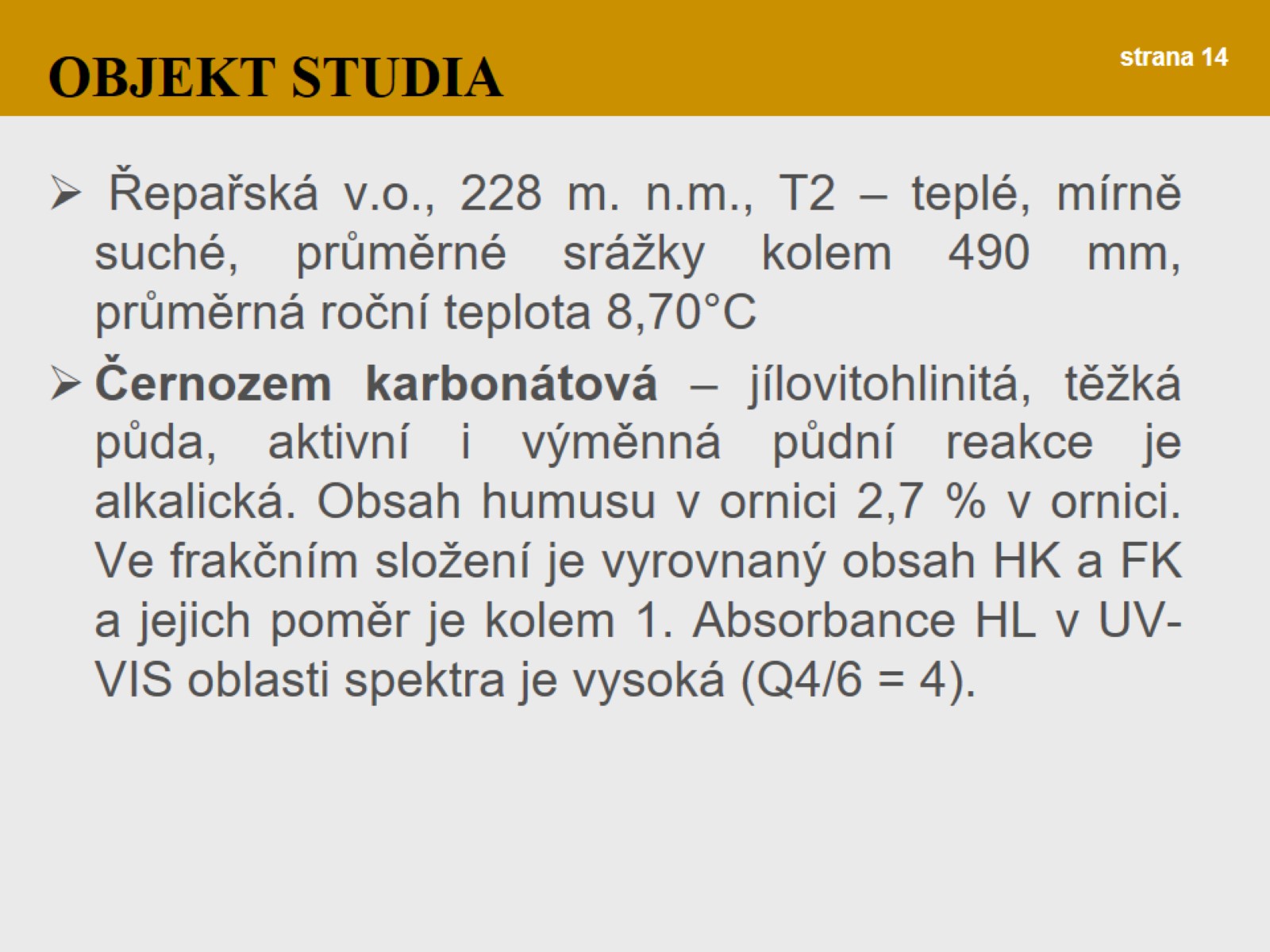 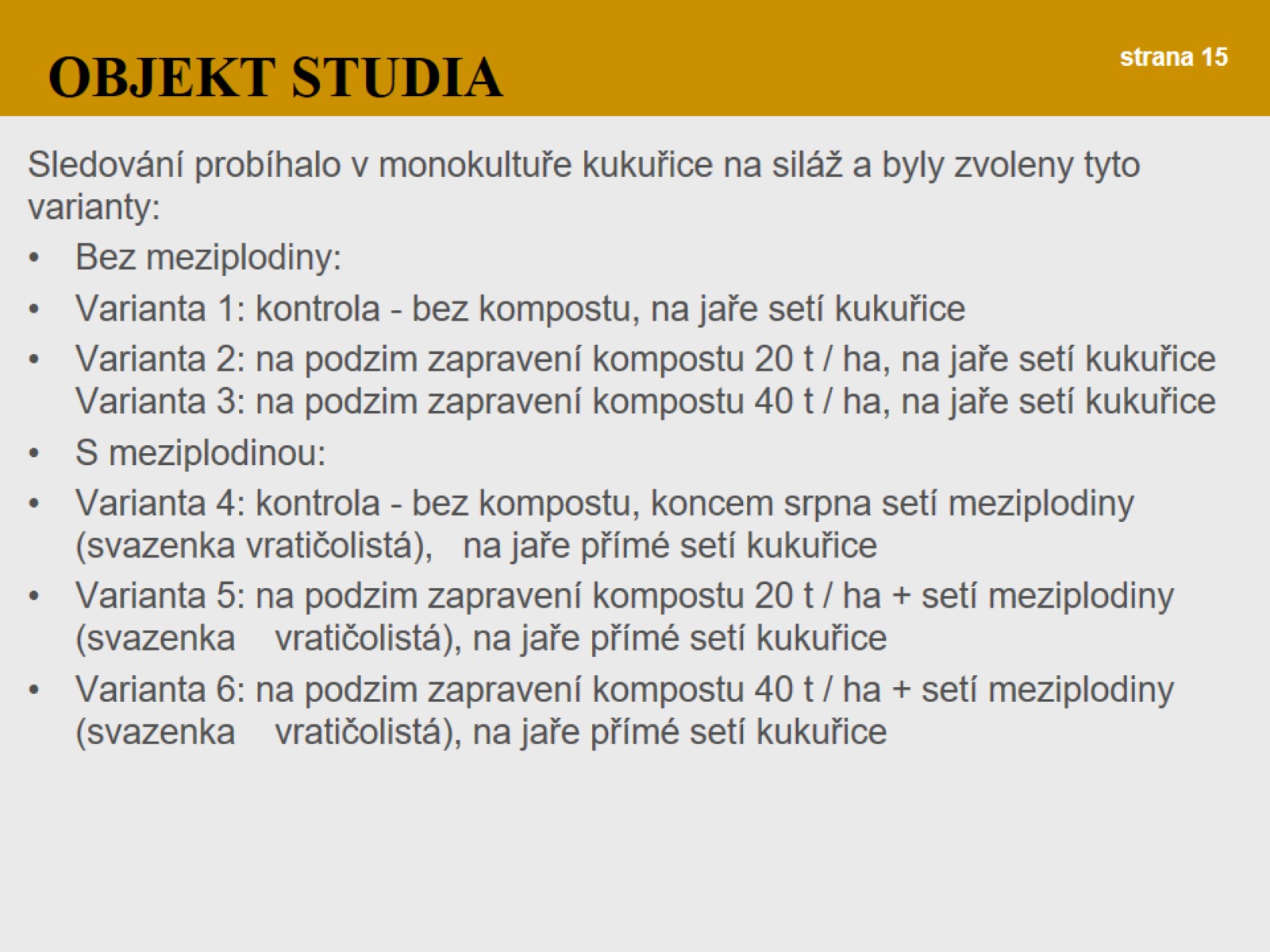 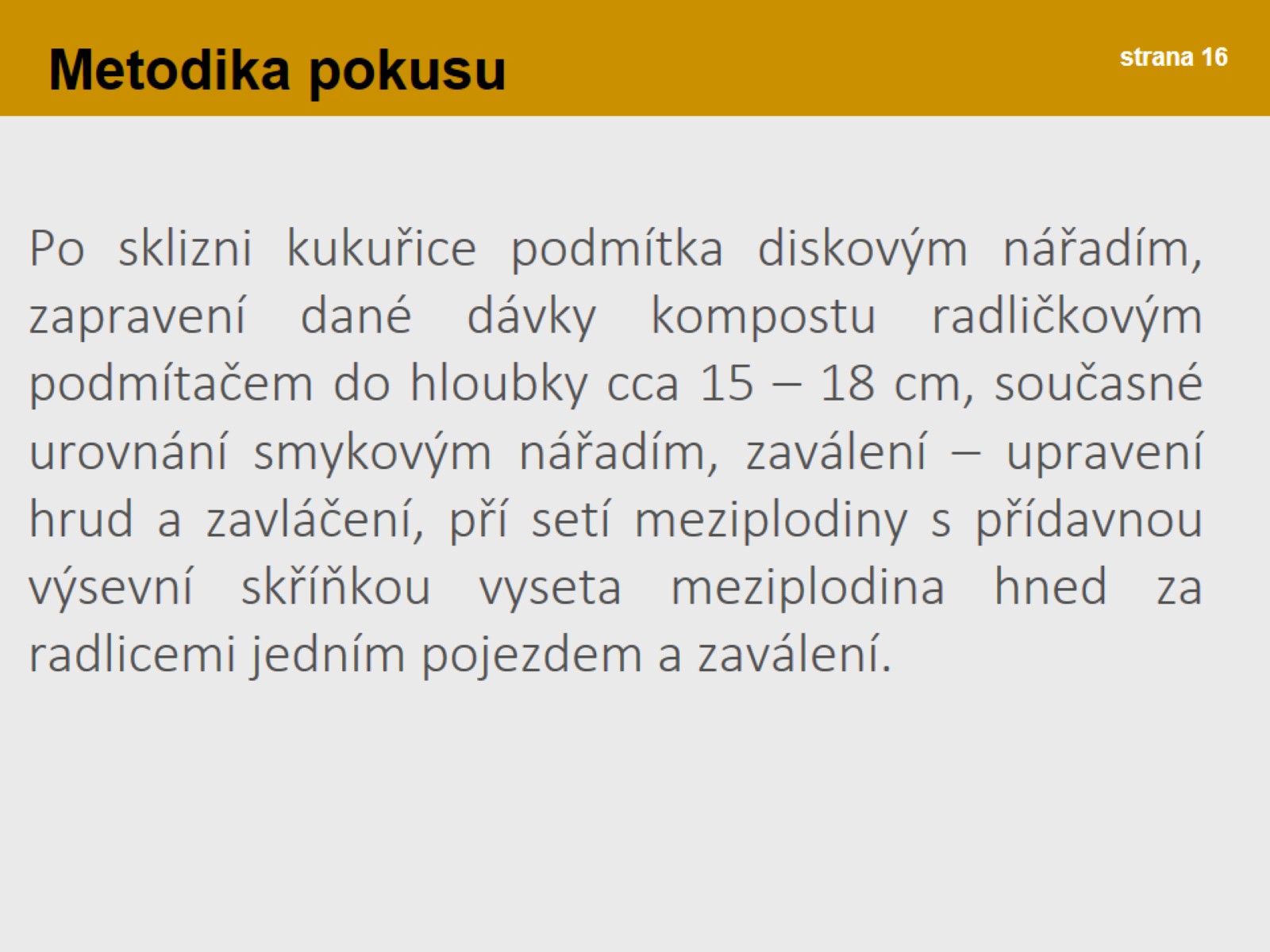 Metodika pokusu
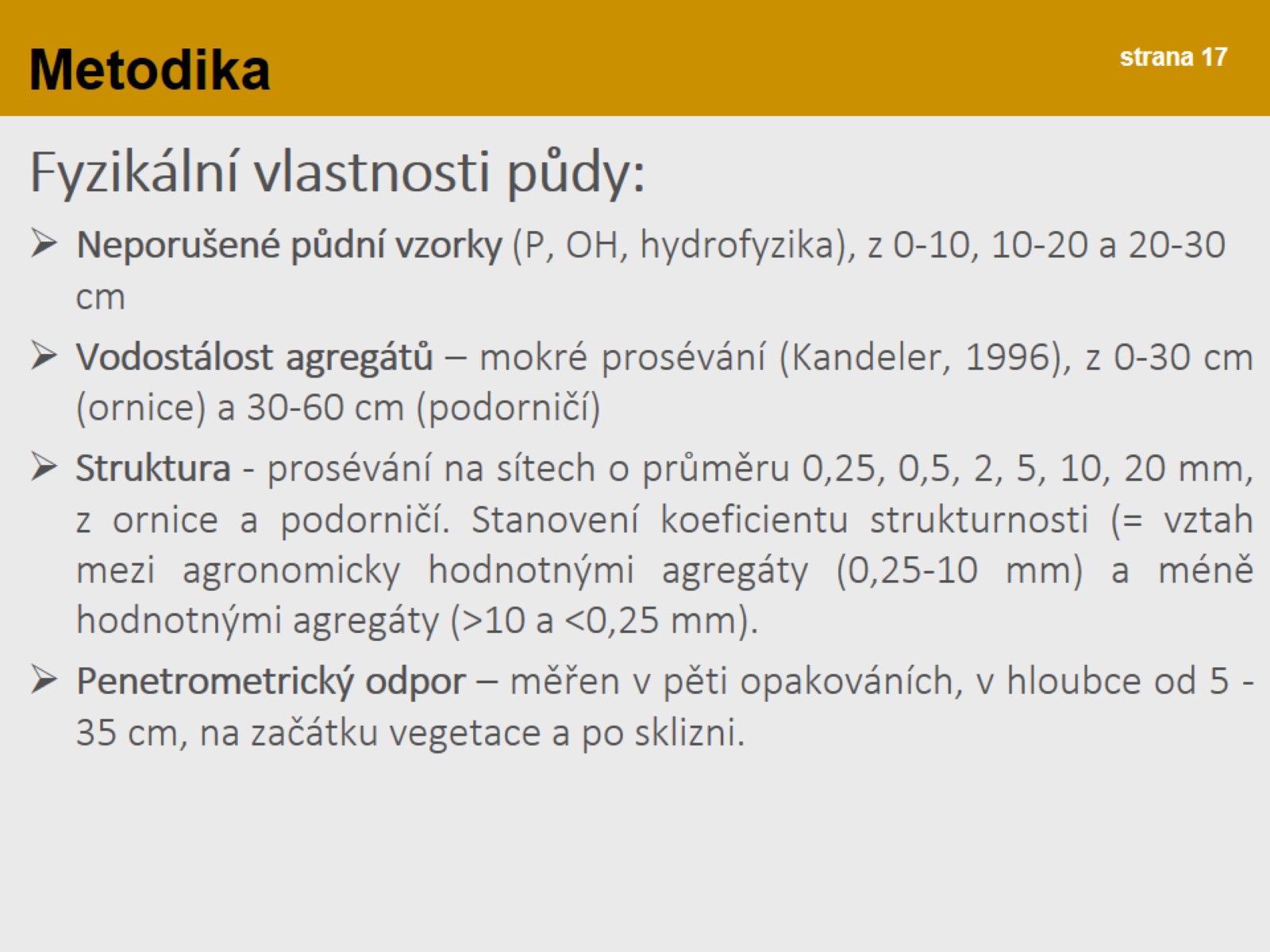 Metodika
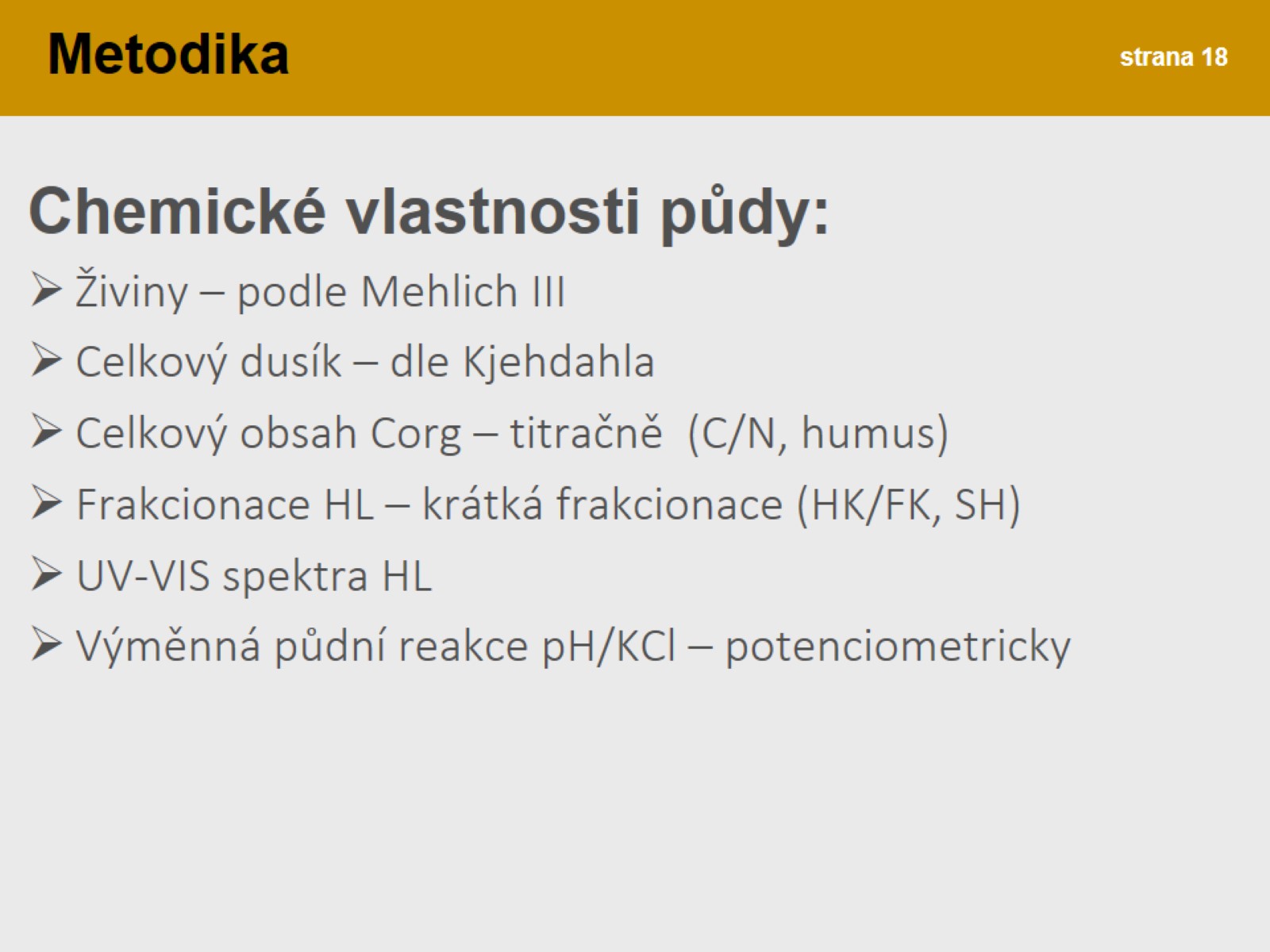 Metodika
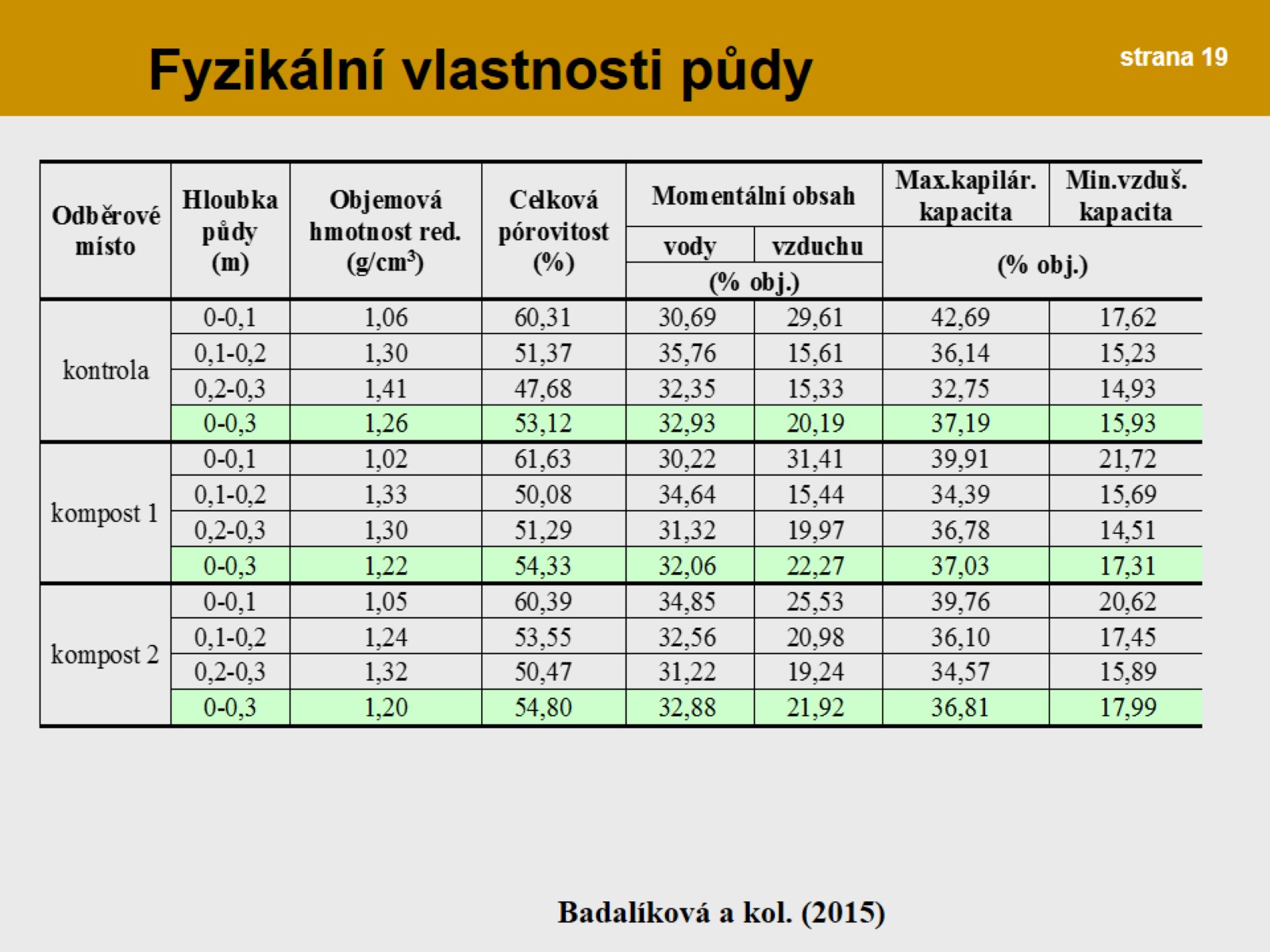 Fyzikální vlastnosti půdy
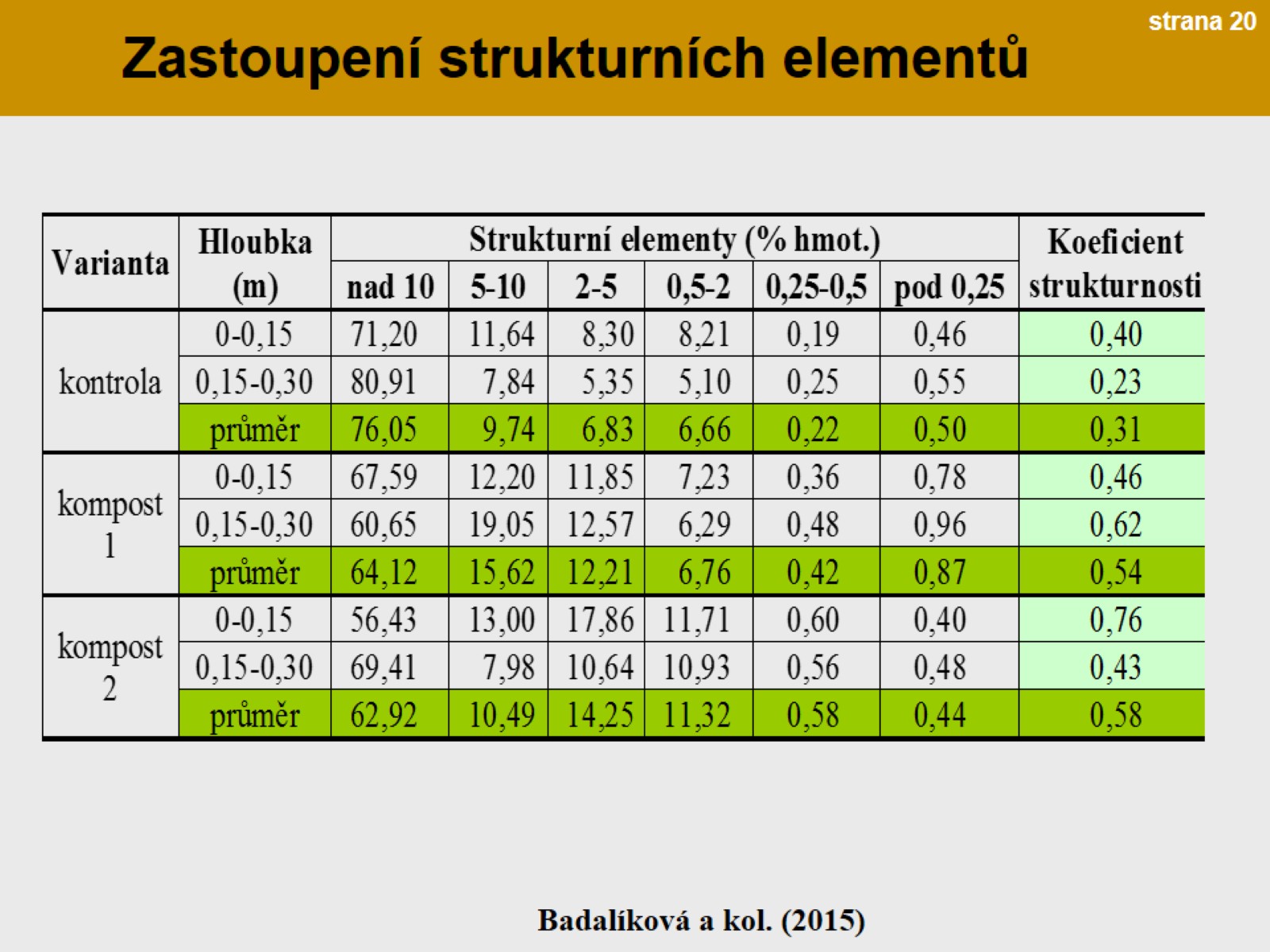 Zastoupení strukturních elementů
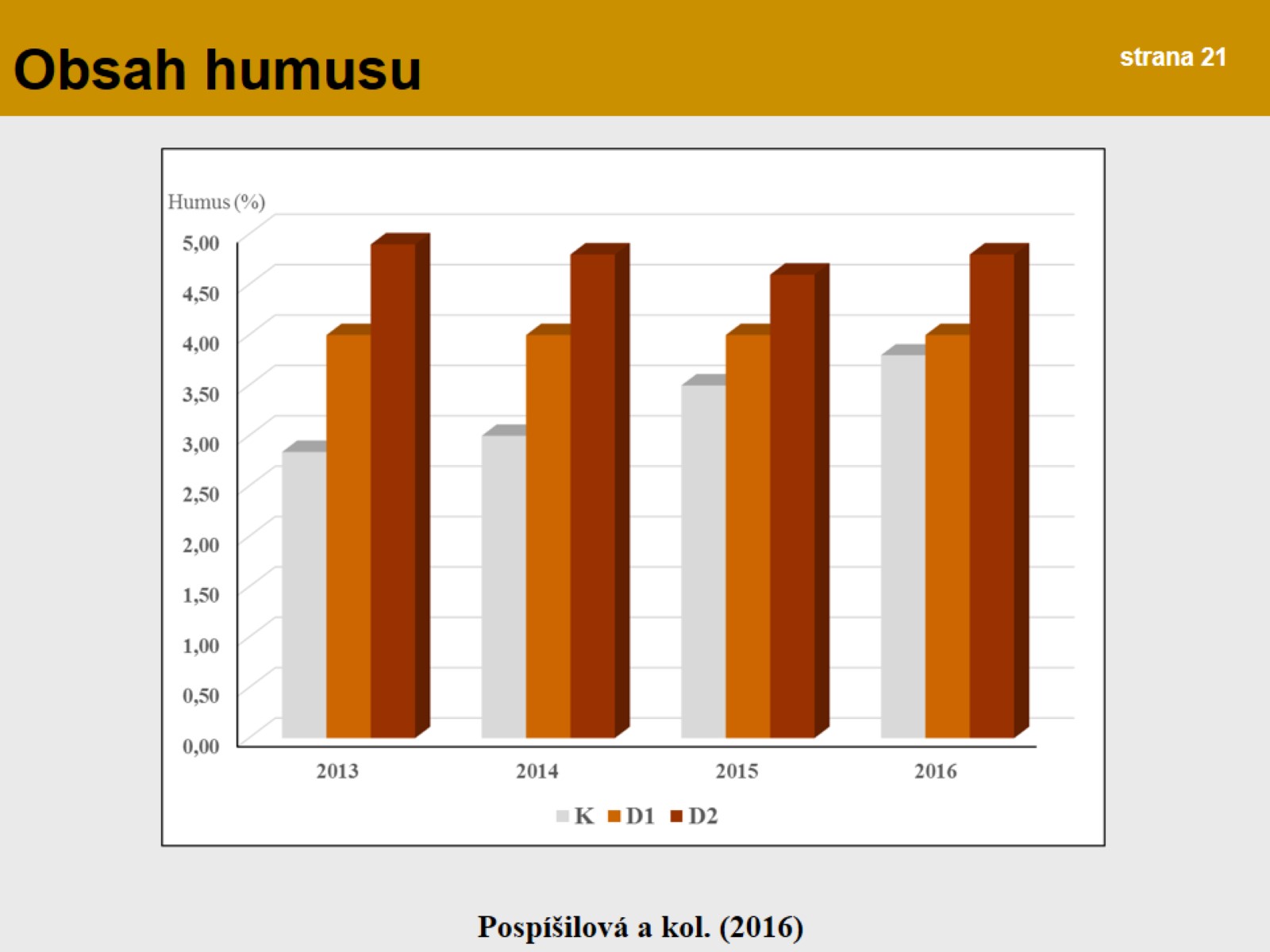 Obsah humusu
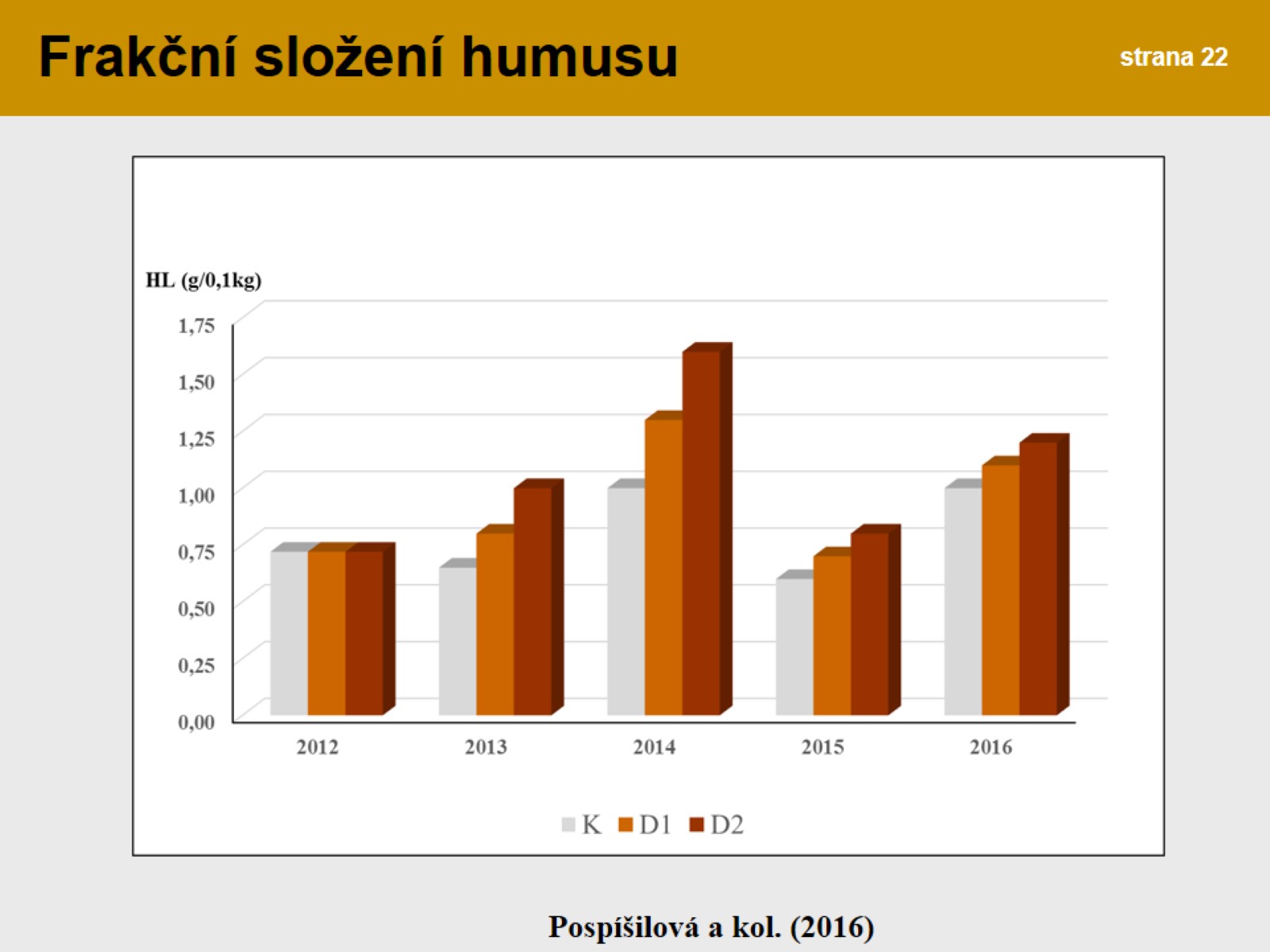 Frakční složení humusu
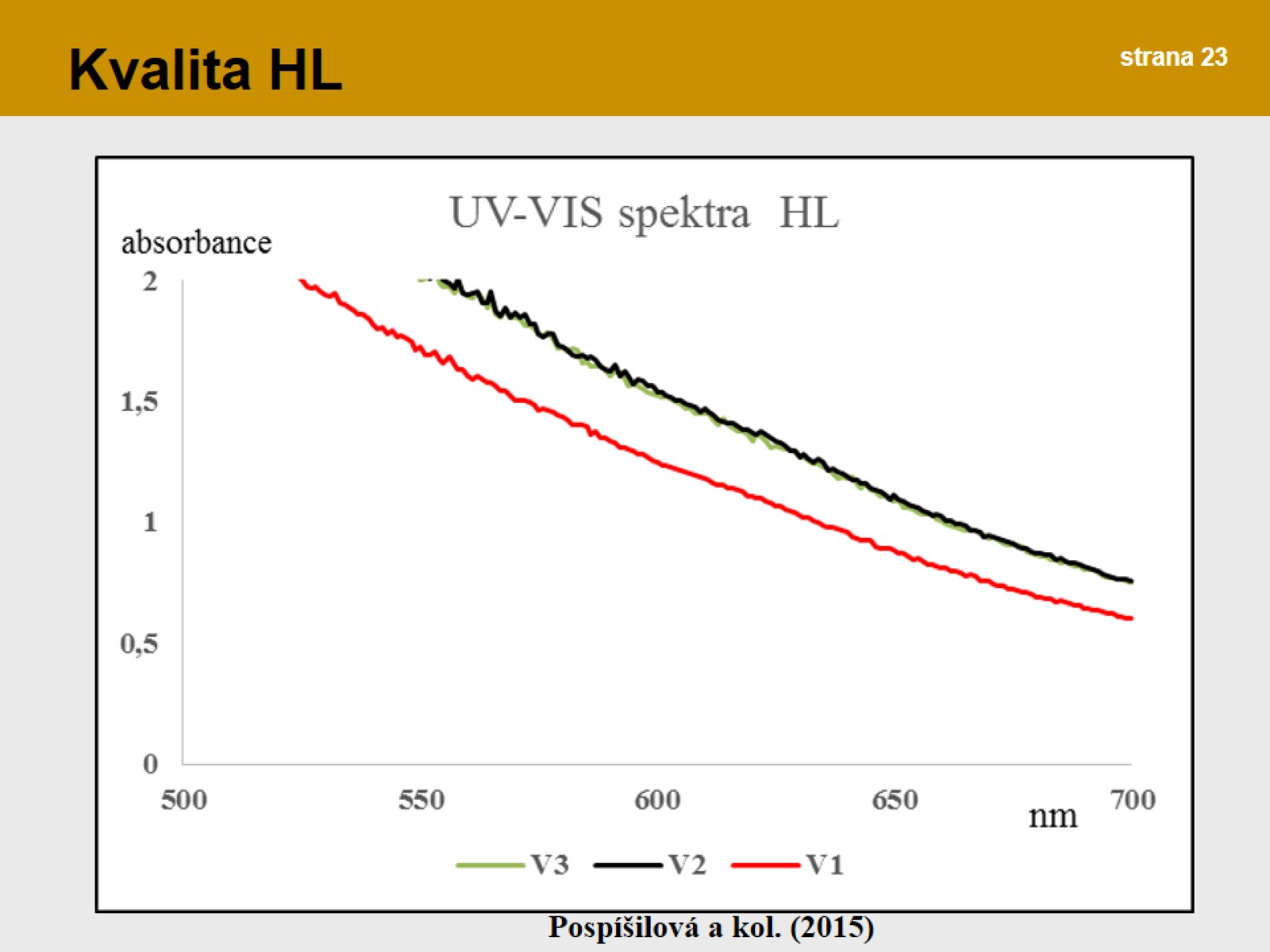 Kvalita HL
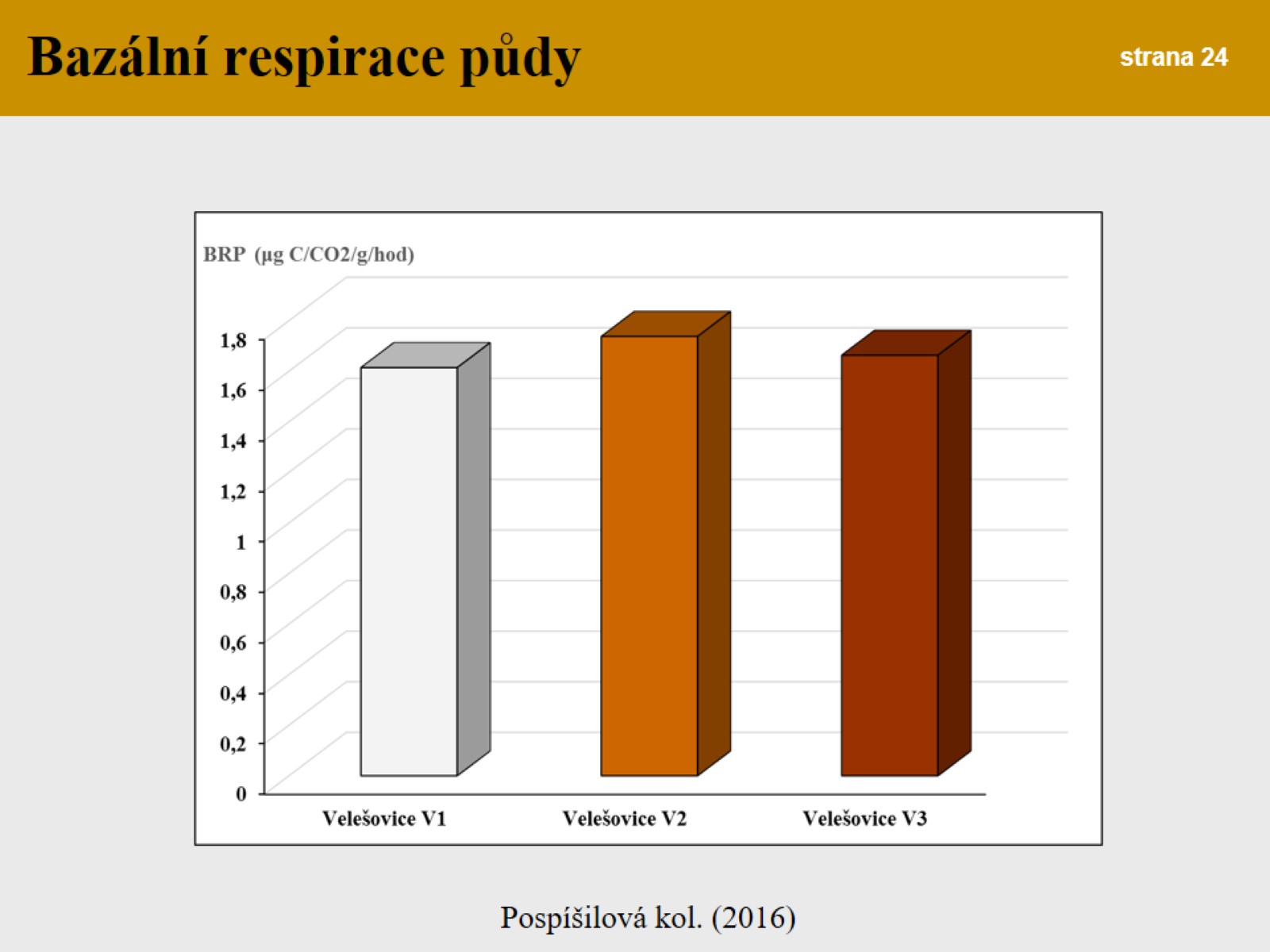 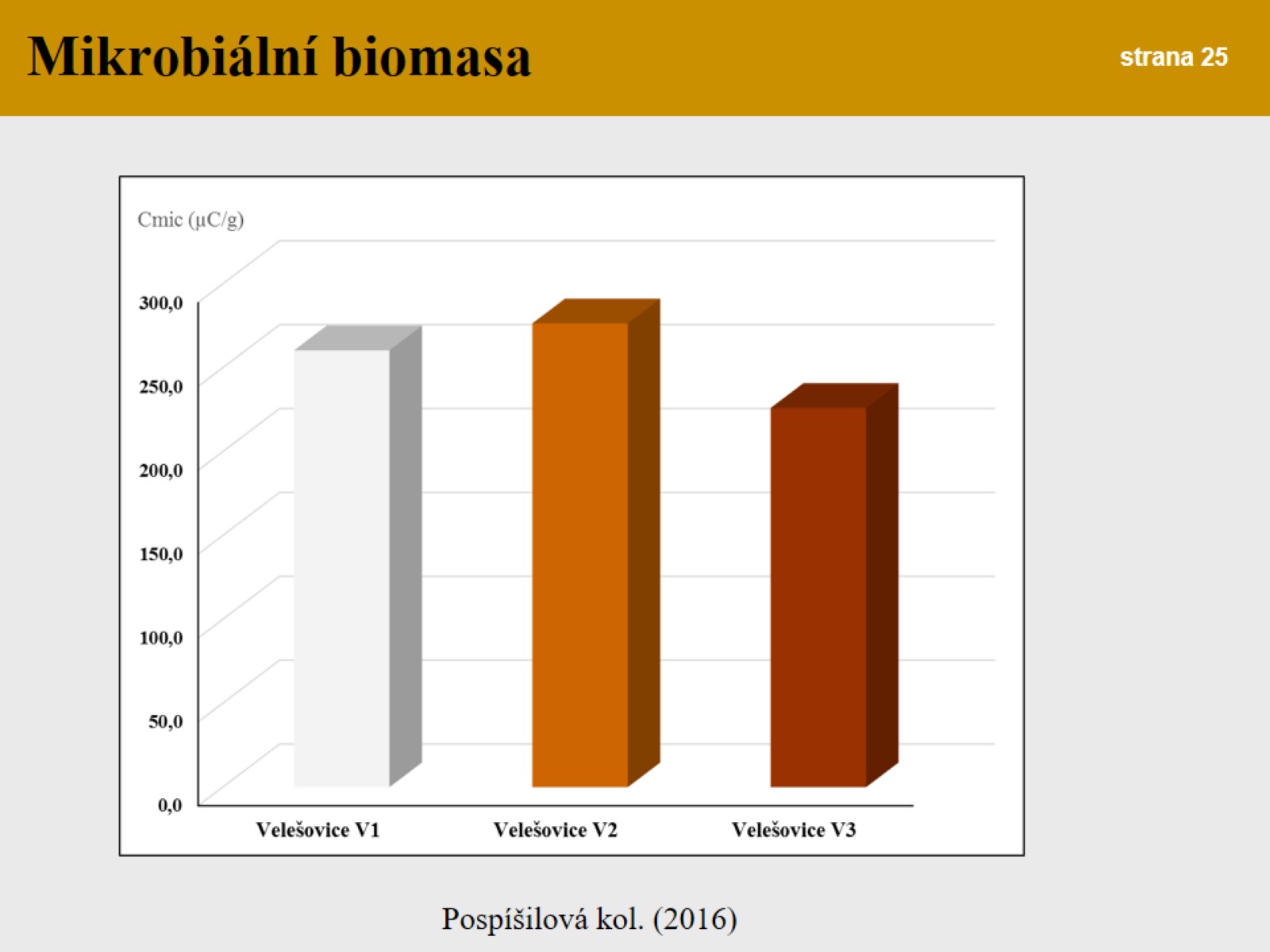 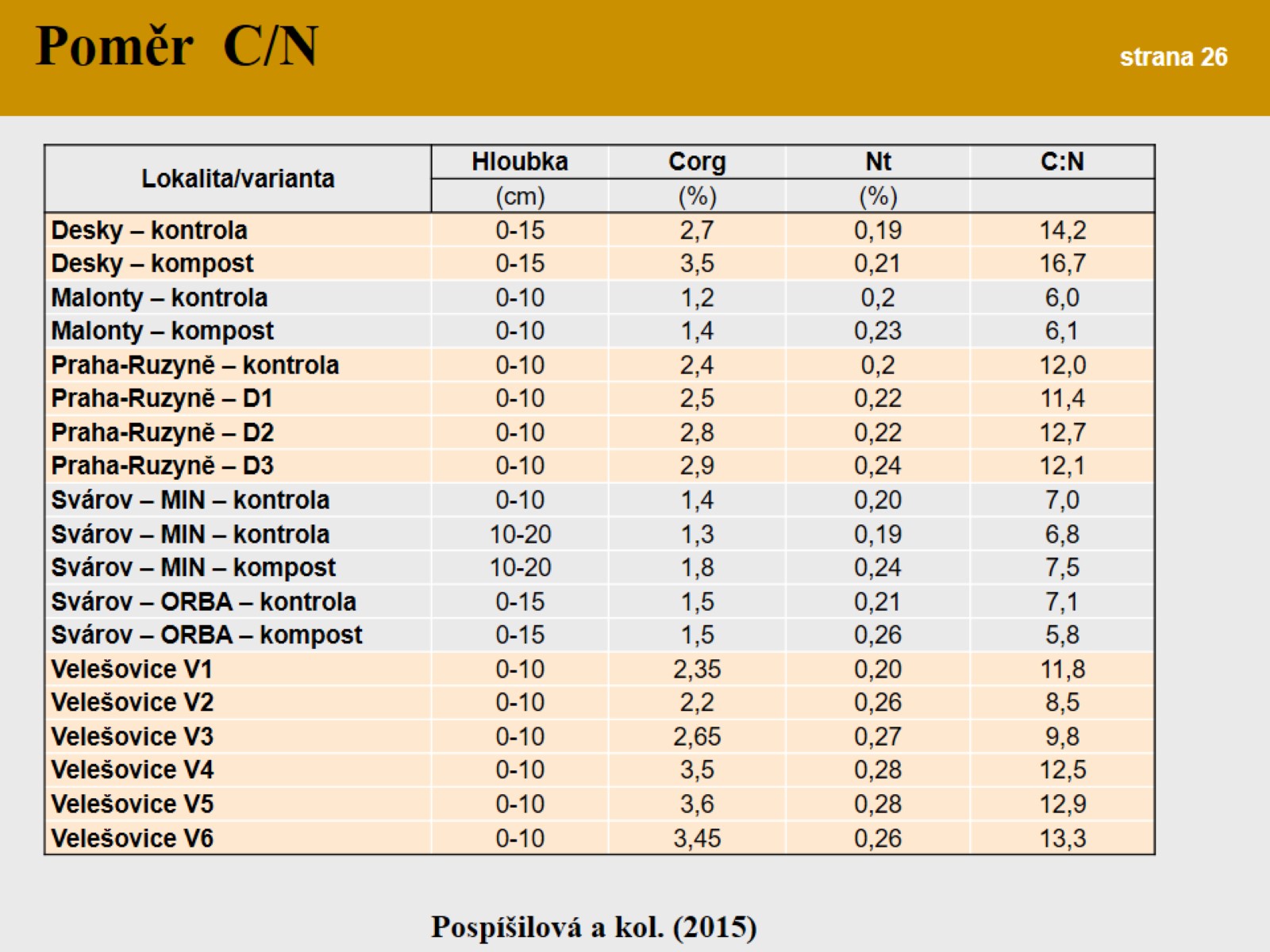 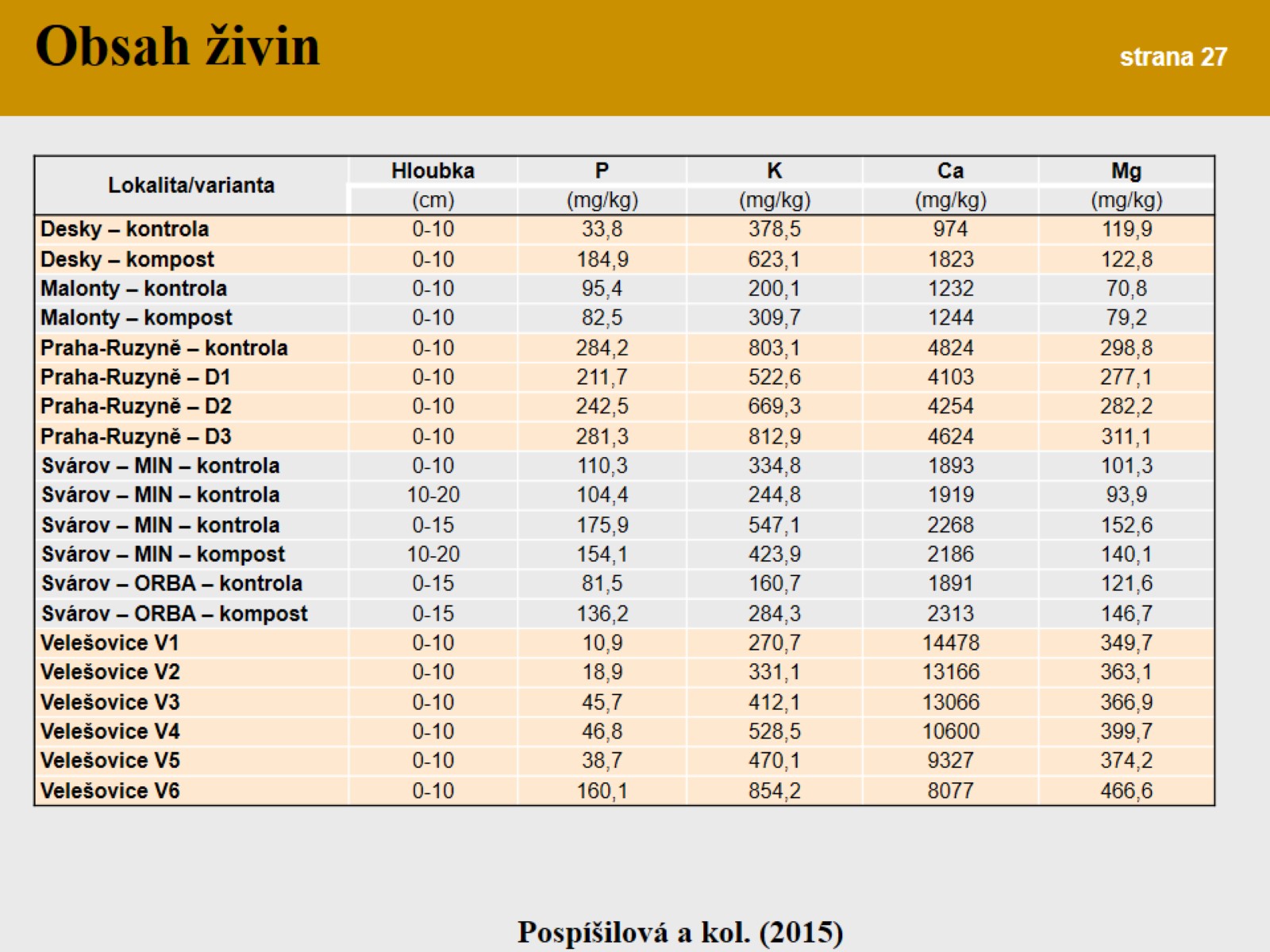 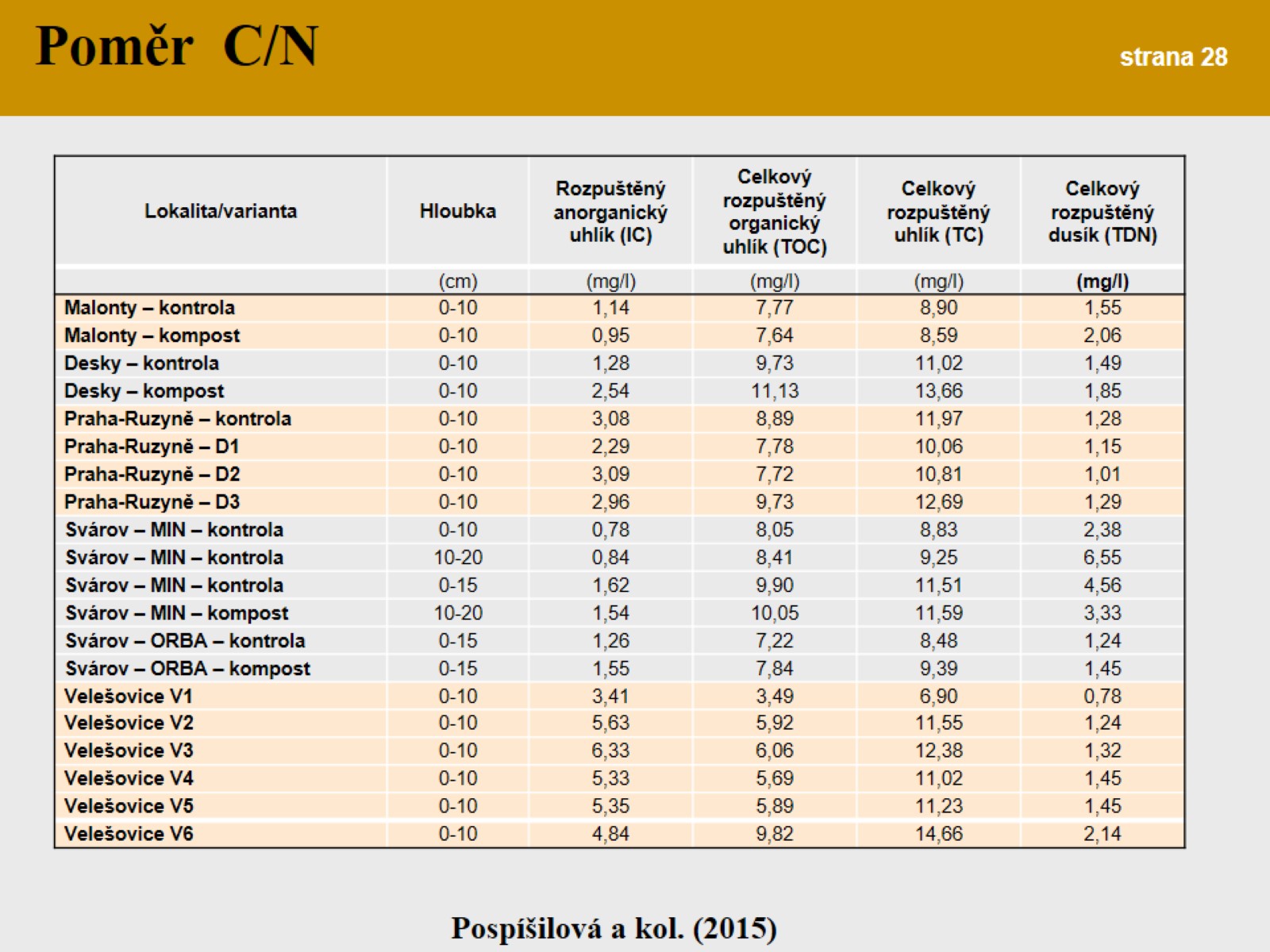 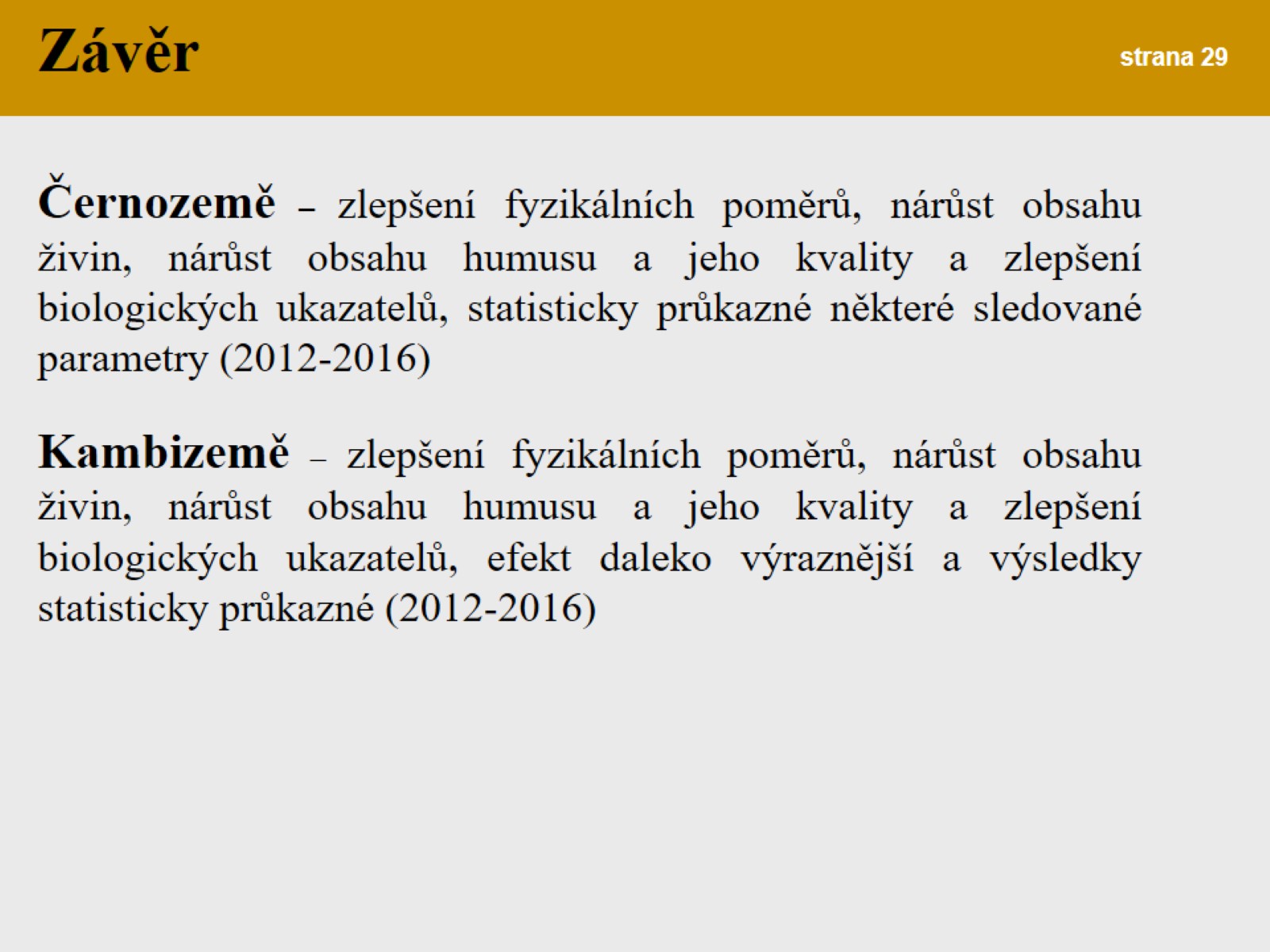 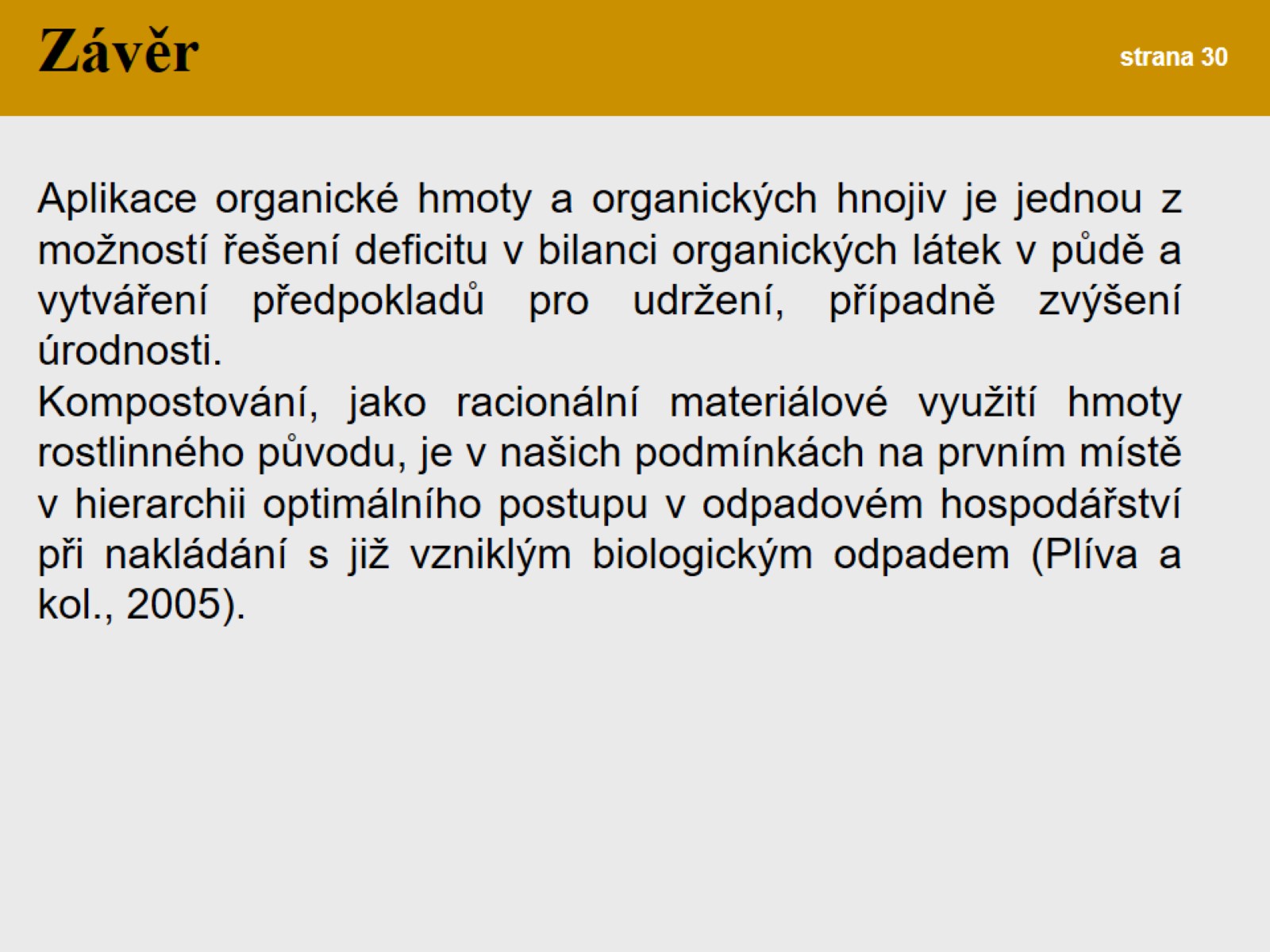 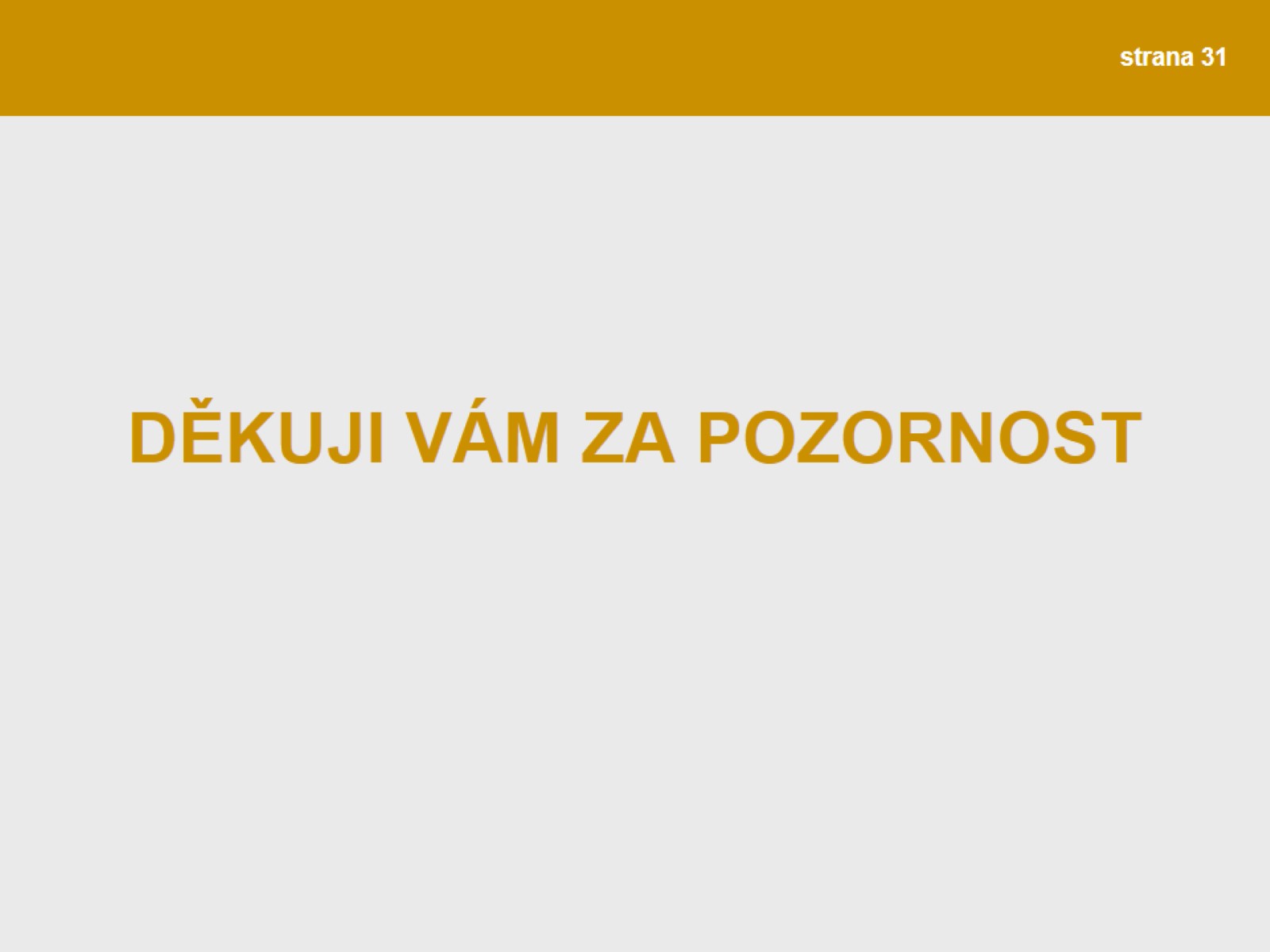 DĚKUJI VÁM ZA POZORNOST